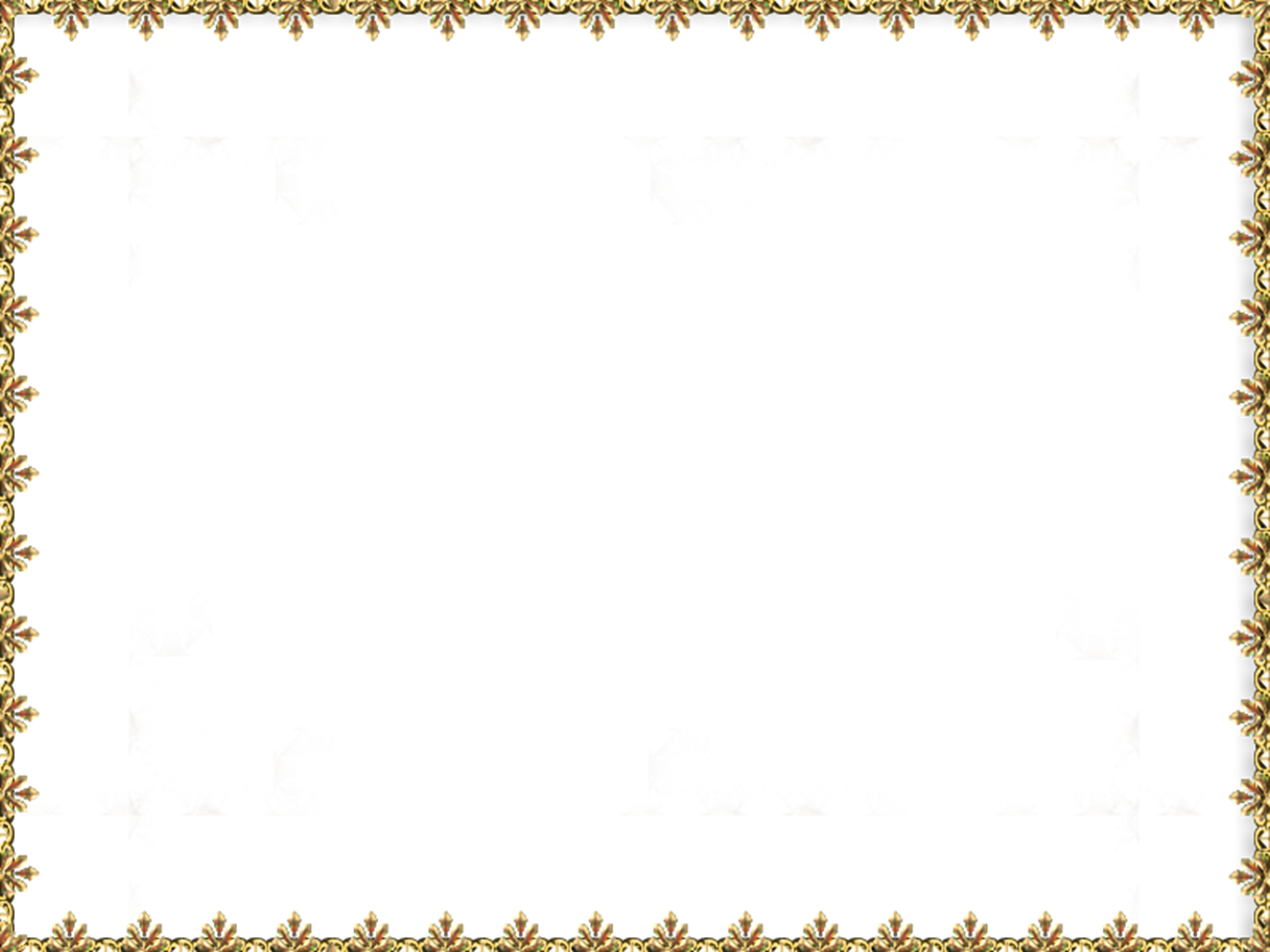 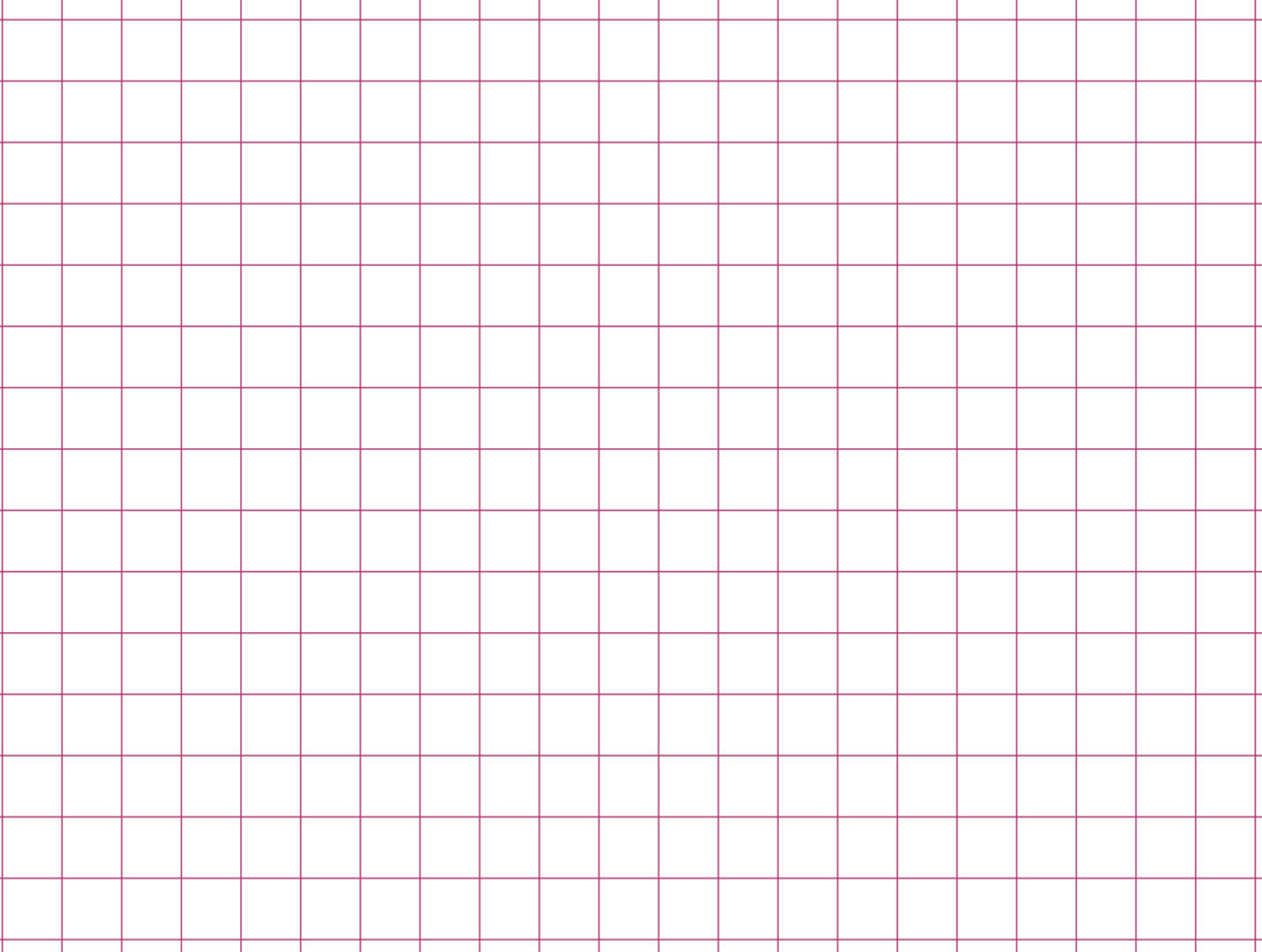 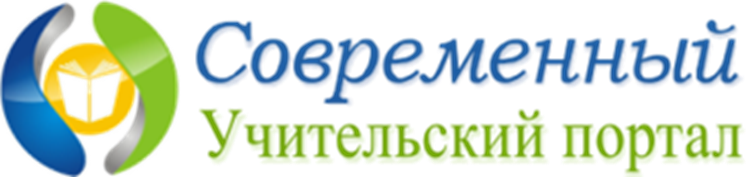 Интерактивная инфографика  в Power Point
Занимательная математика
Математика, 4 класс
УМК - любой
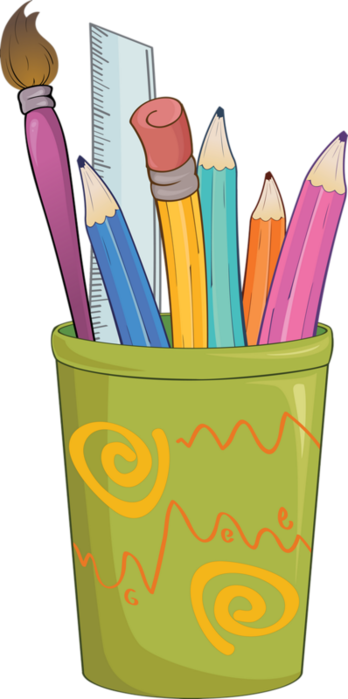 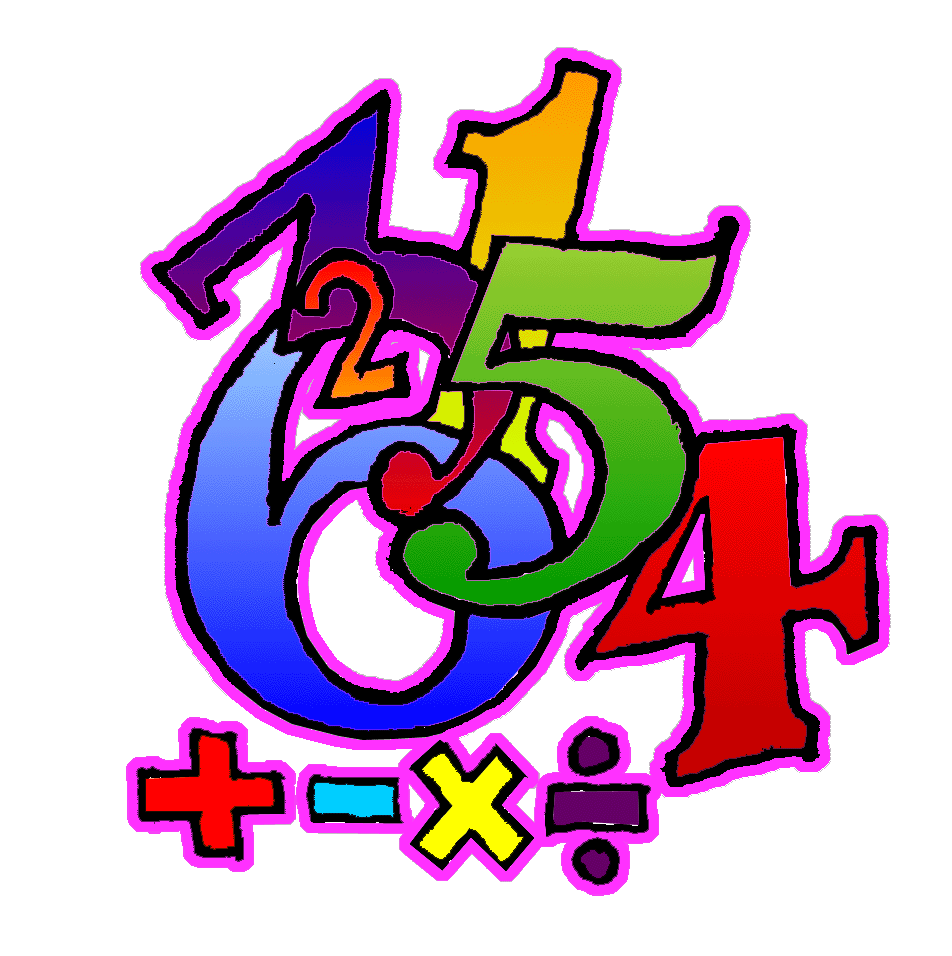 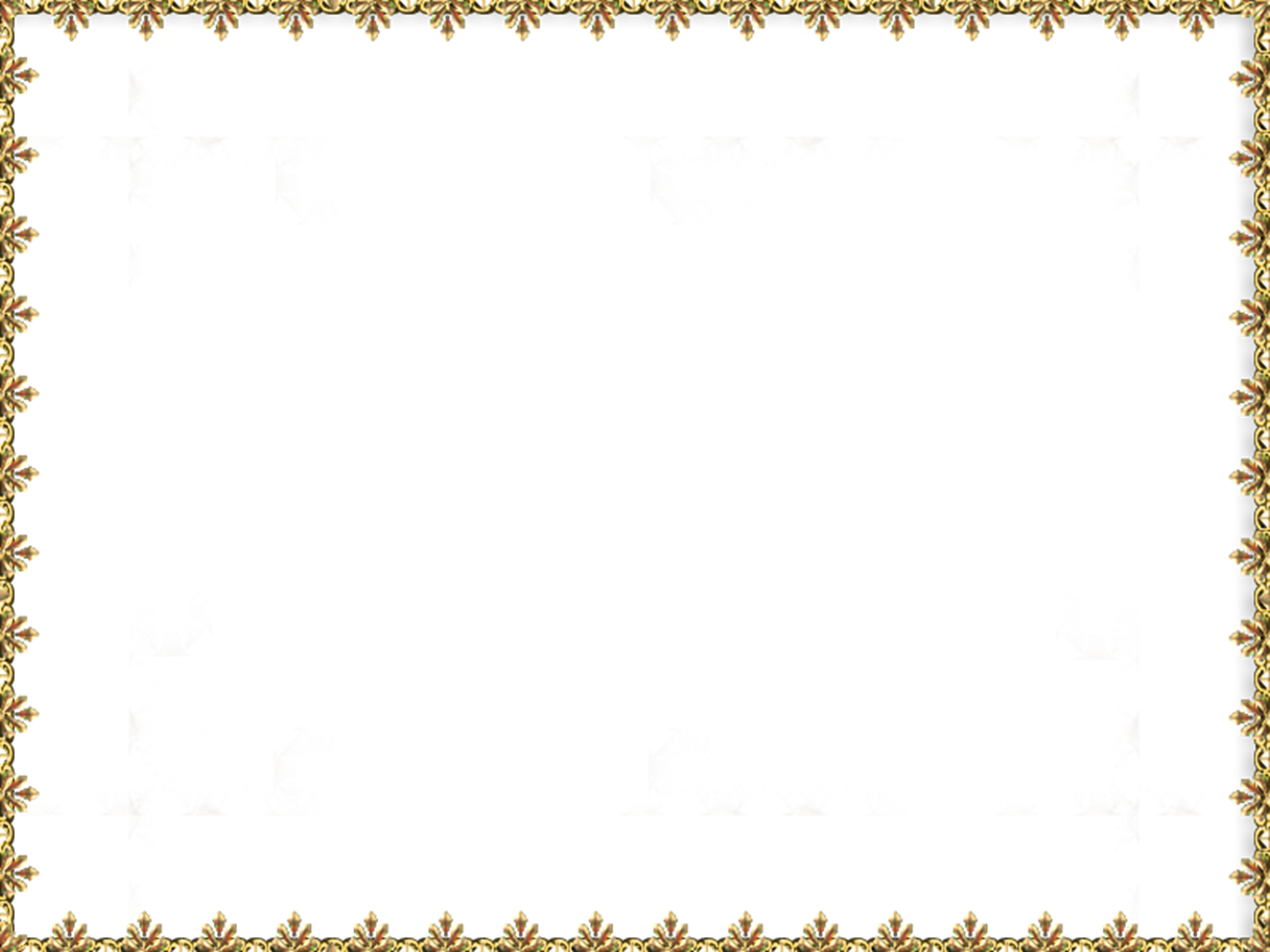 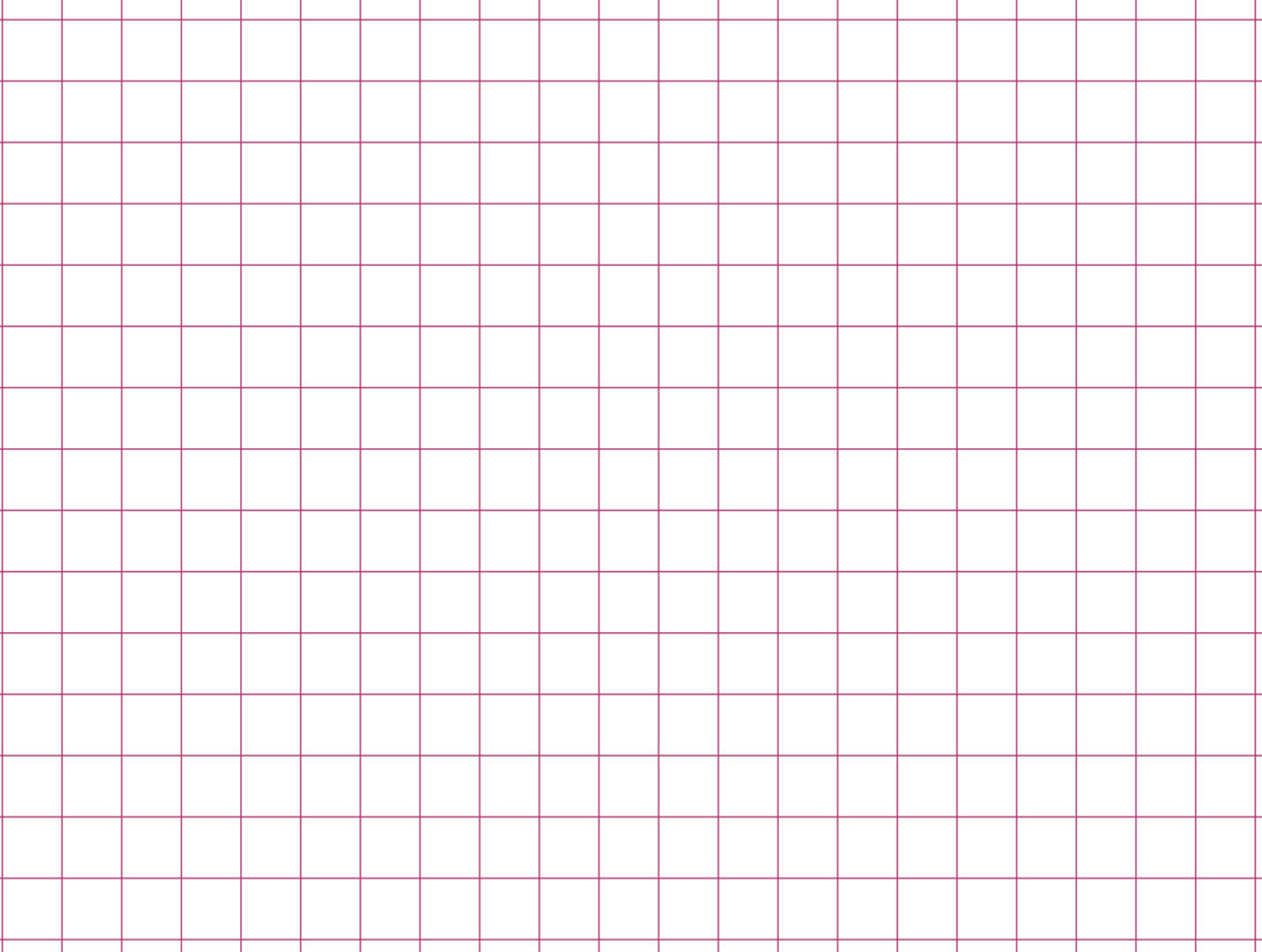 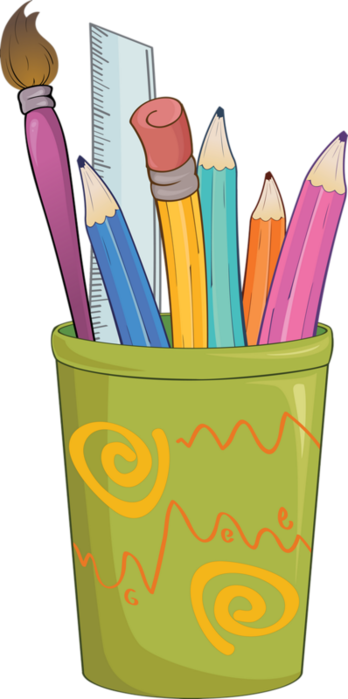 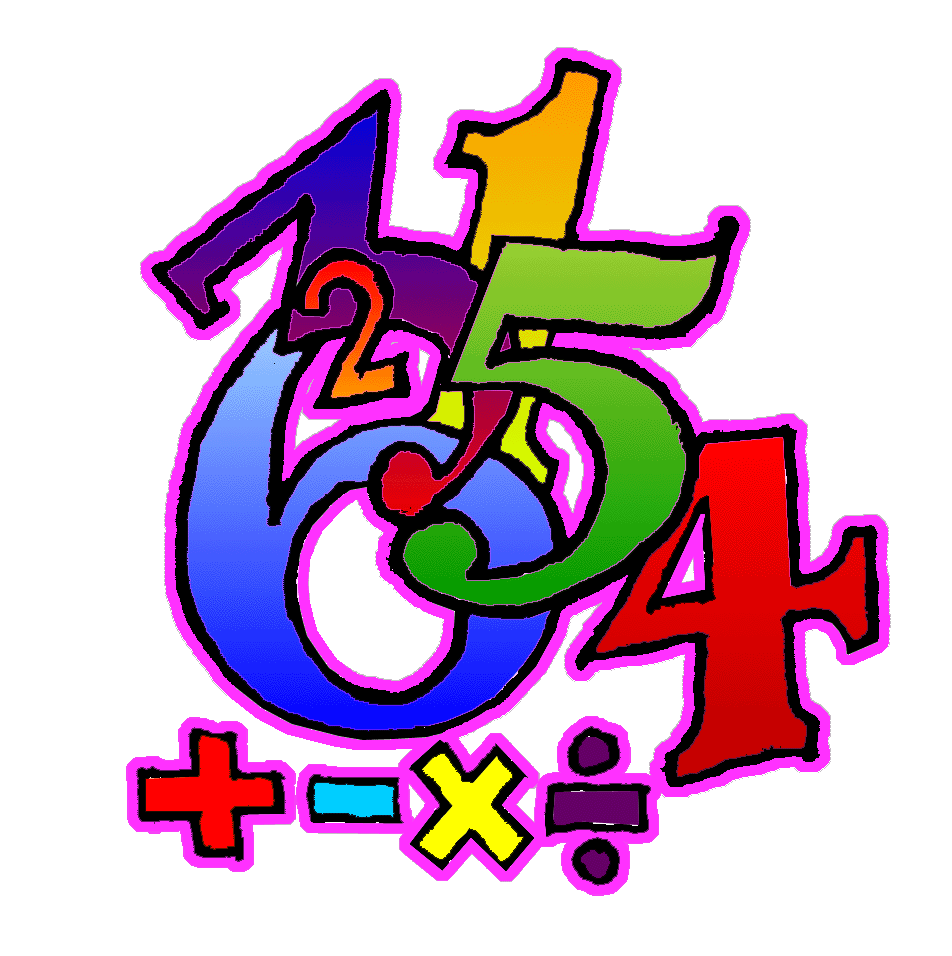 Для выполнения желаемого задания надо нажать на кнопку  с нужным названием.

Для проверки правильного ответа нужно нажать на
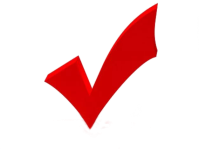 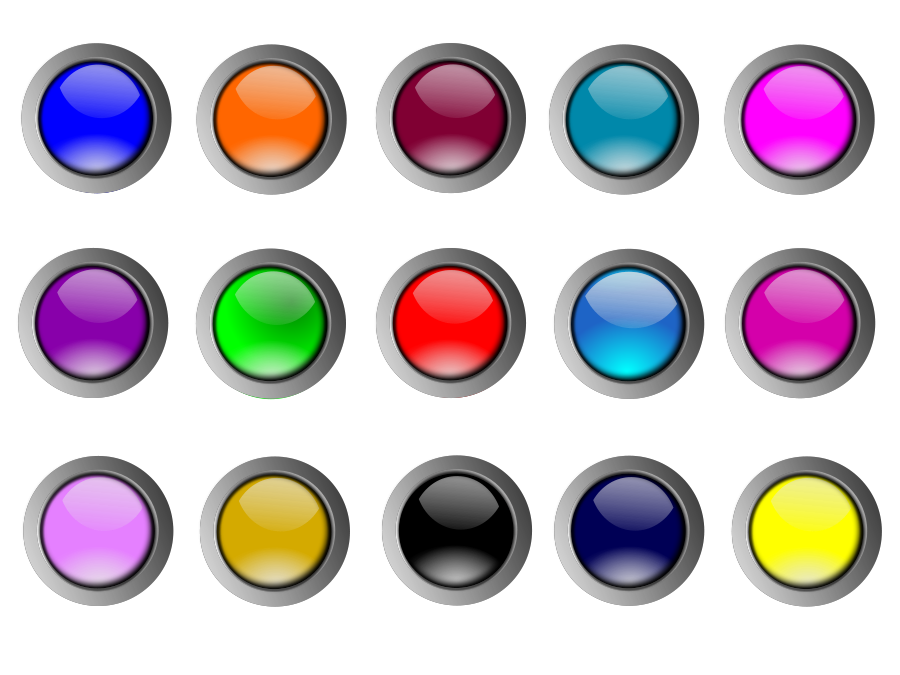 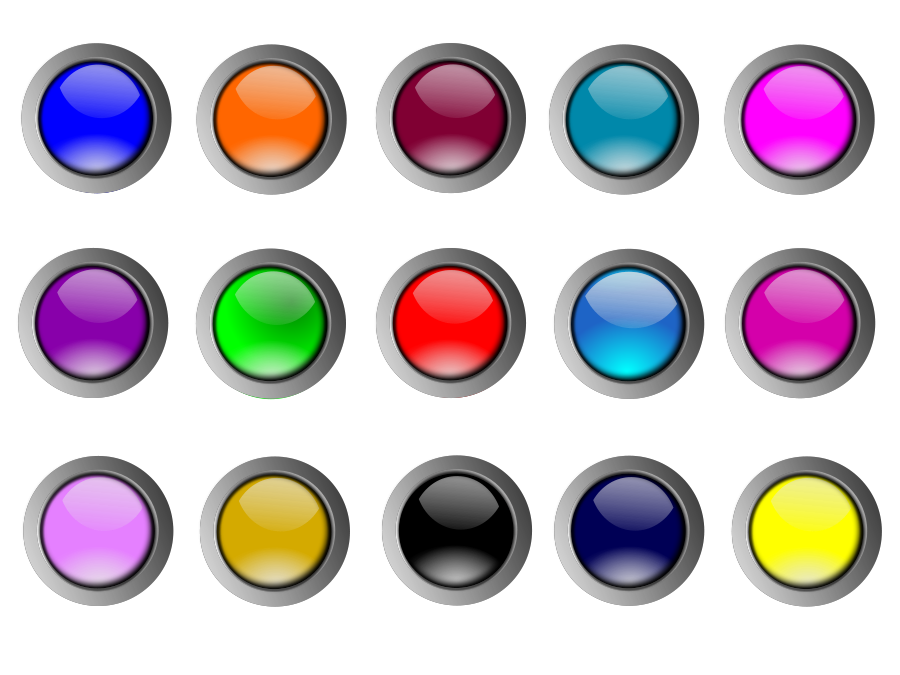 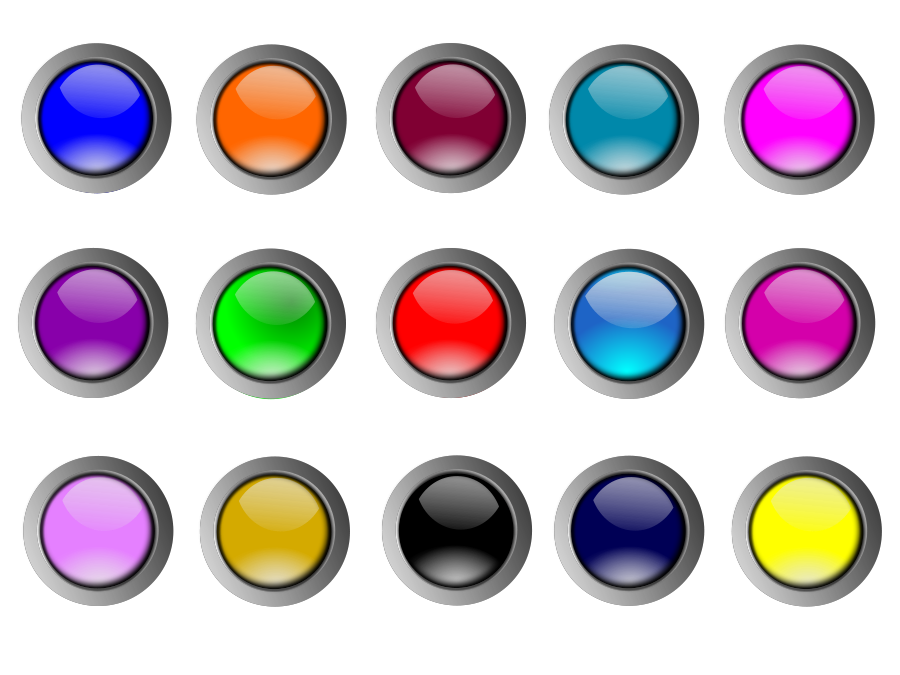 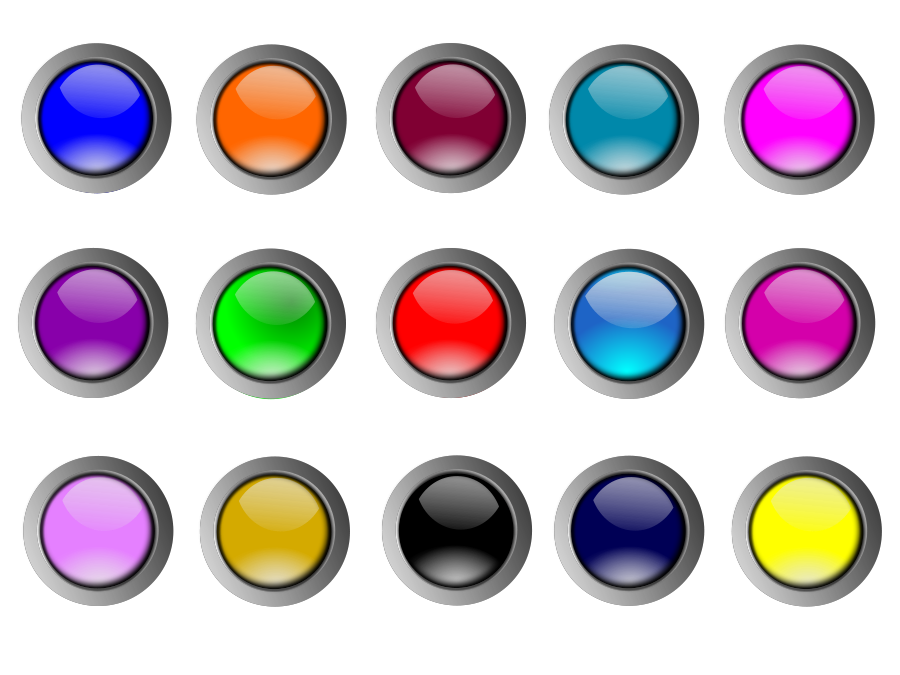 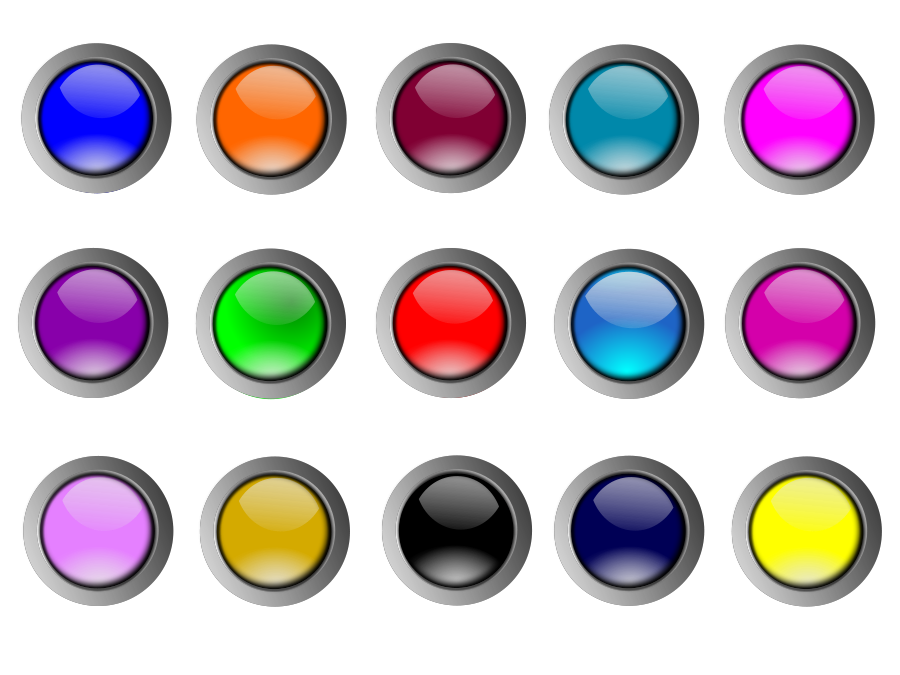 Скобки
Задачи
Фигуры
Цепочки
Ребусы
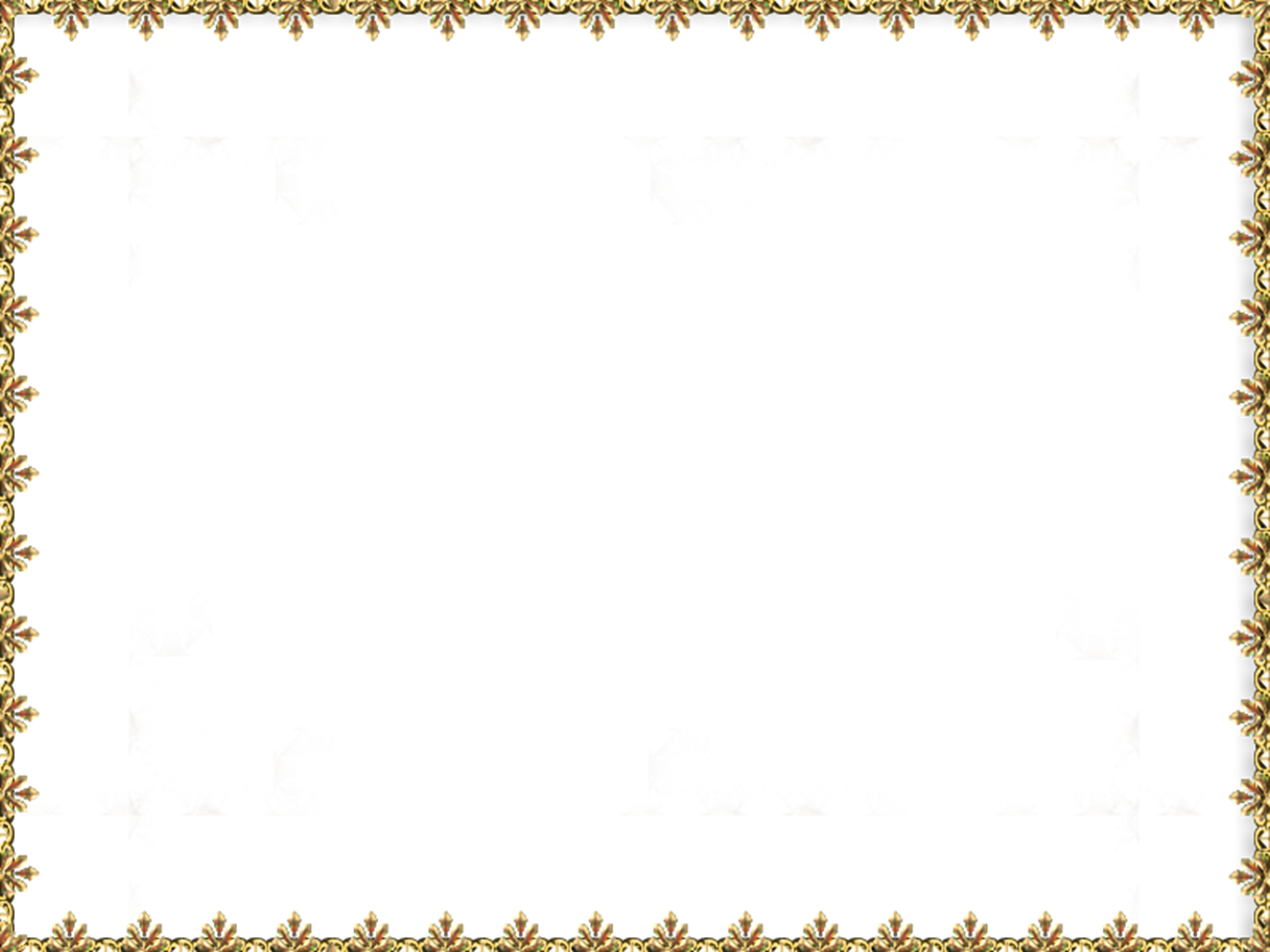 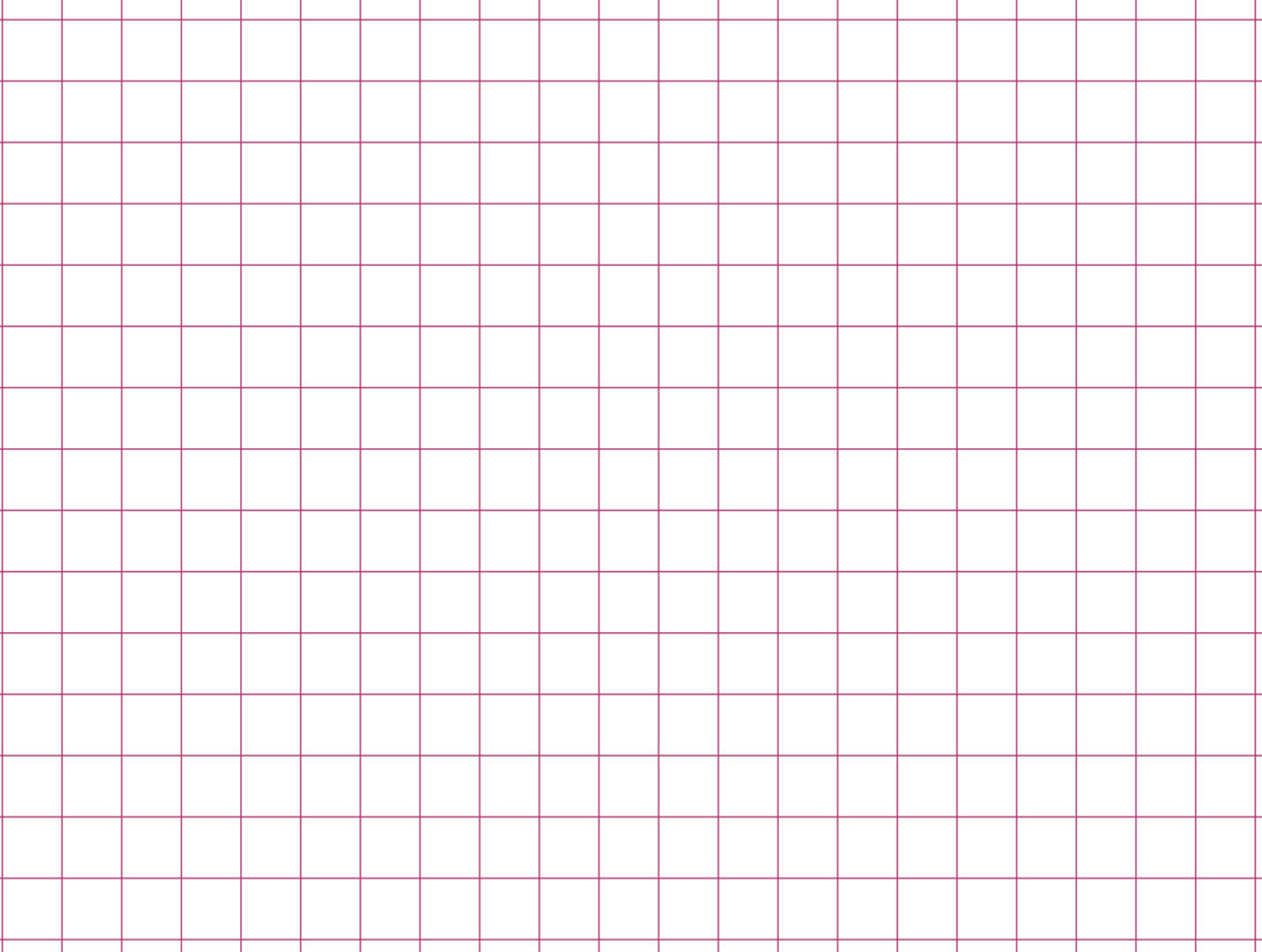 Решить цепочки
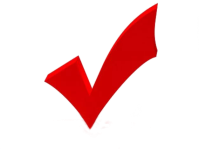 18
: 9
· 30
: 20
+ 100
· 300
1000
· 7
· 7
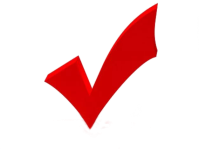 615
+ 65
· 11
- 90
: 2
· 7
40
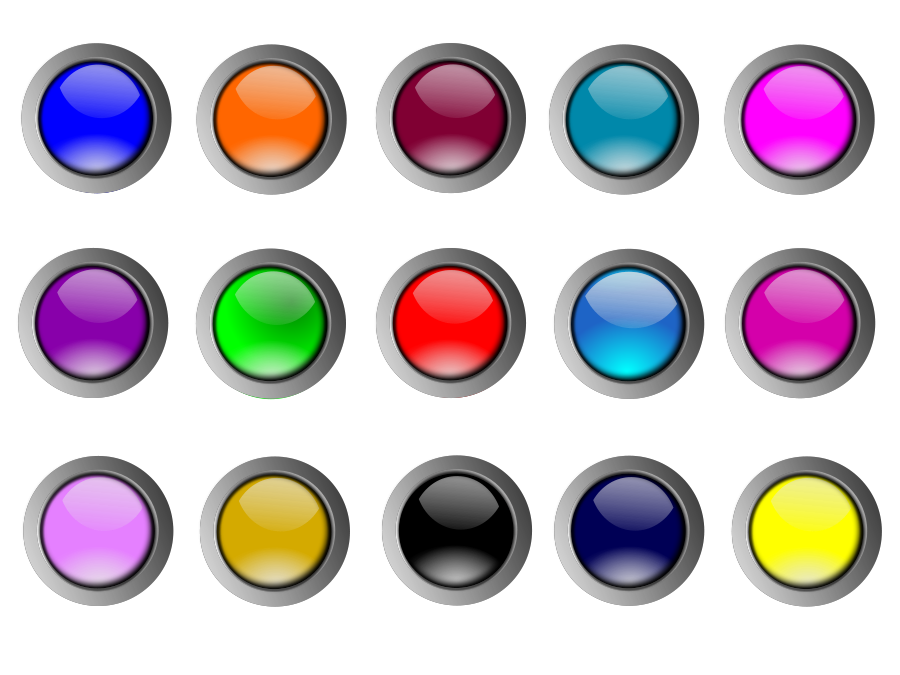 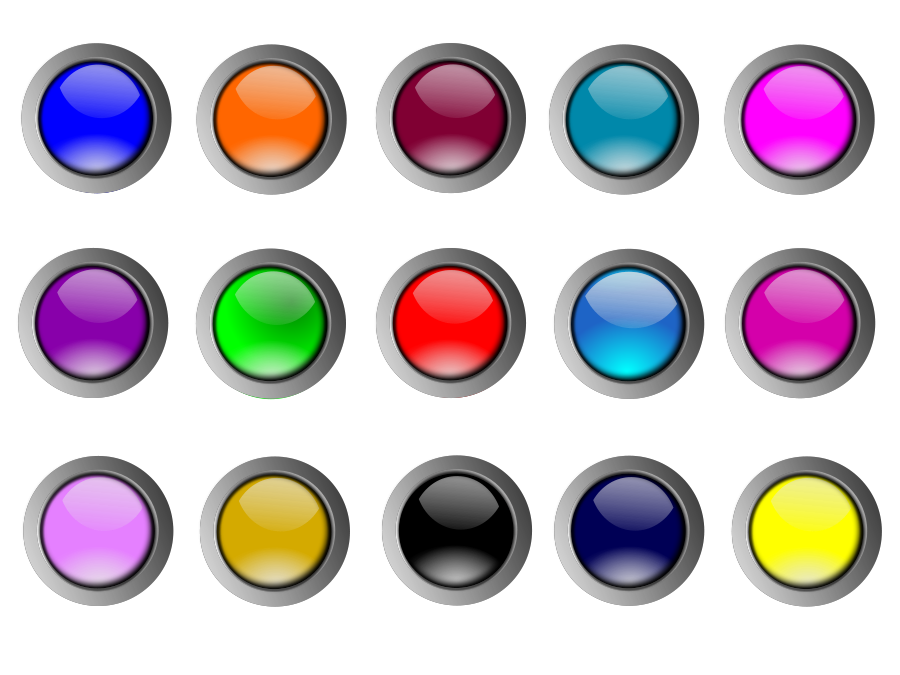 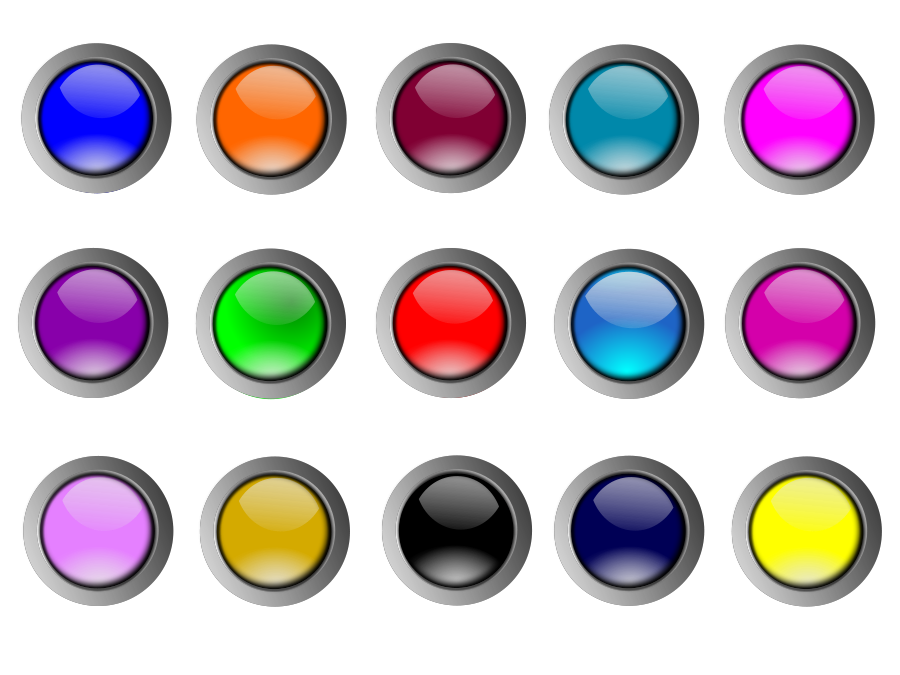 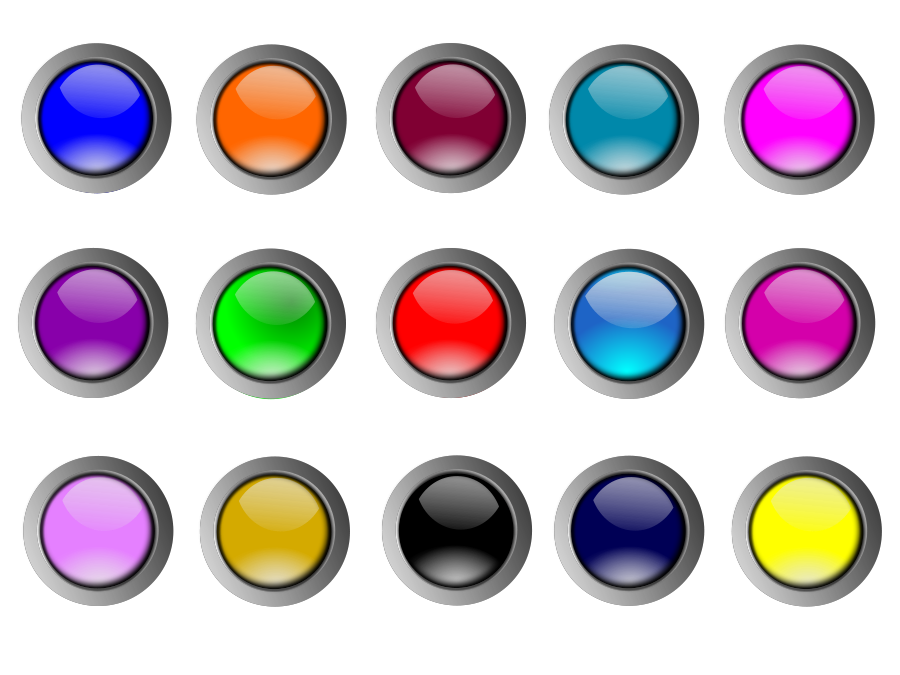 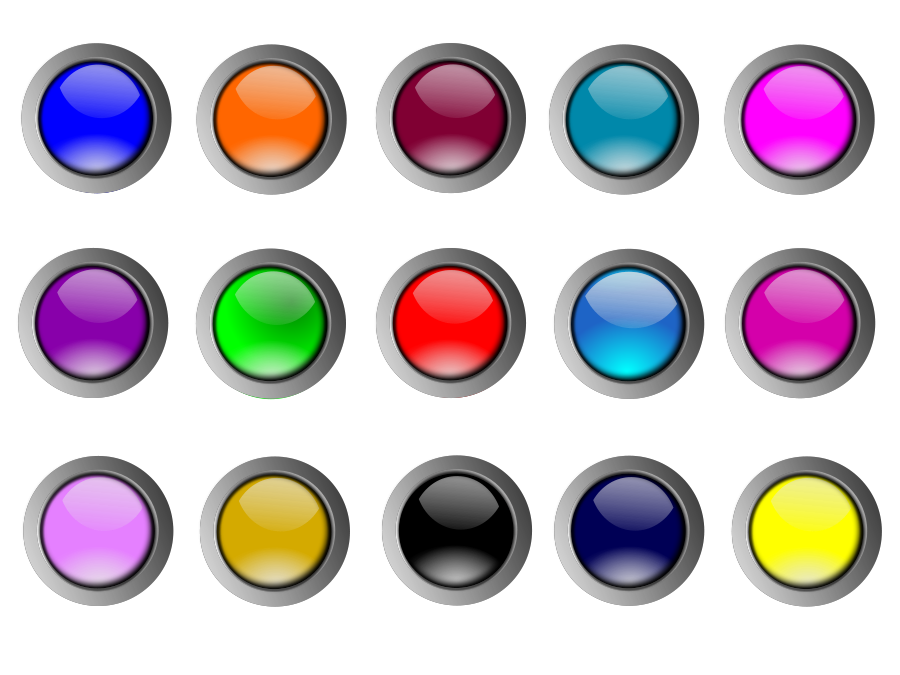 Скобки
Задачи
Фигуры
Цепочки
Ребусы
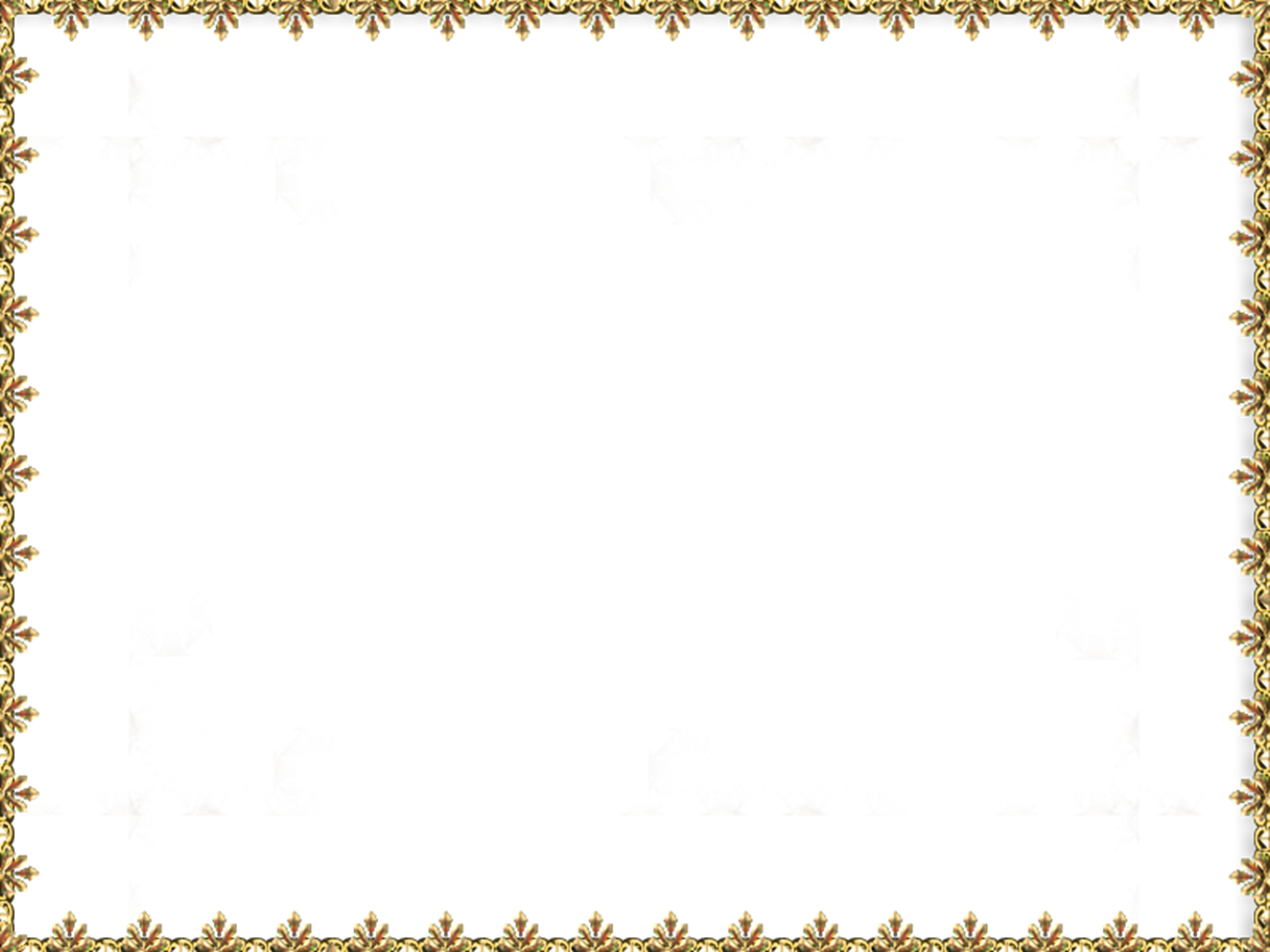 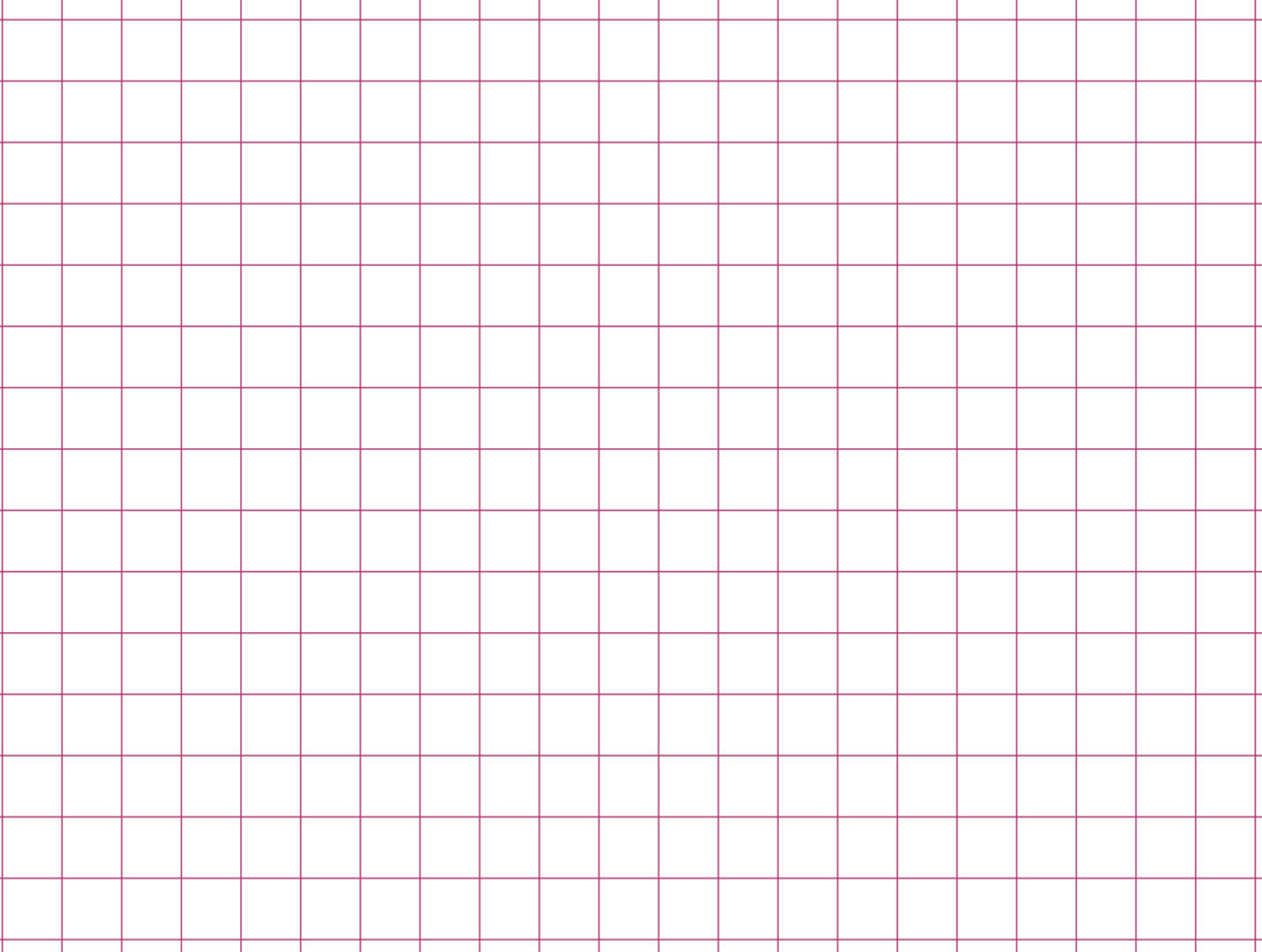 Разгадать ребусы
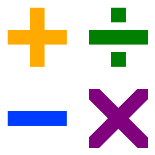 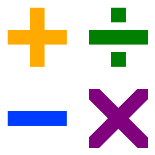 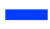 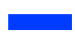 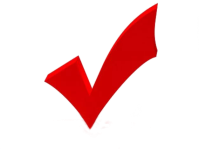 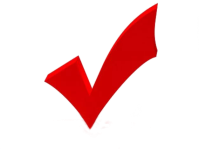 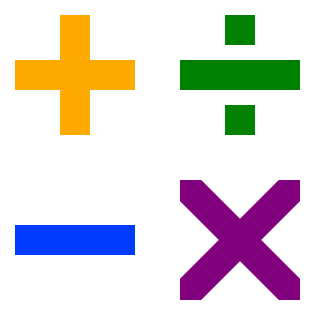 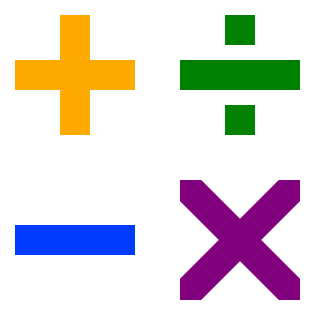 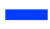 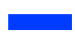 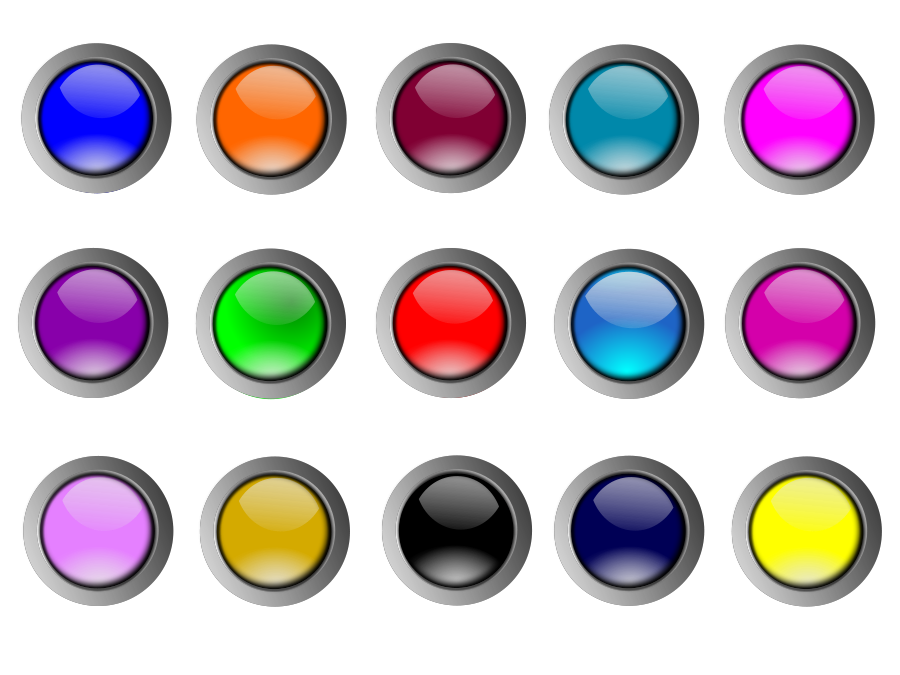 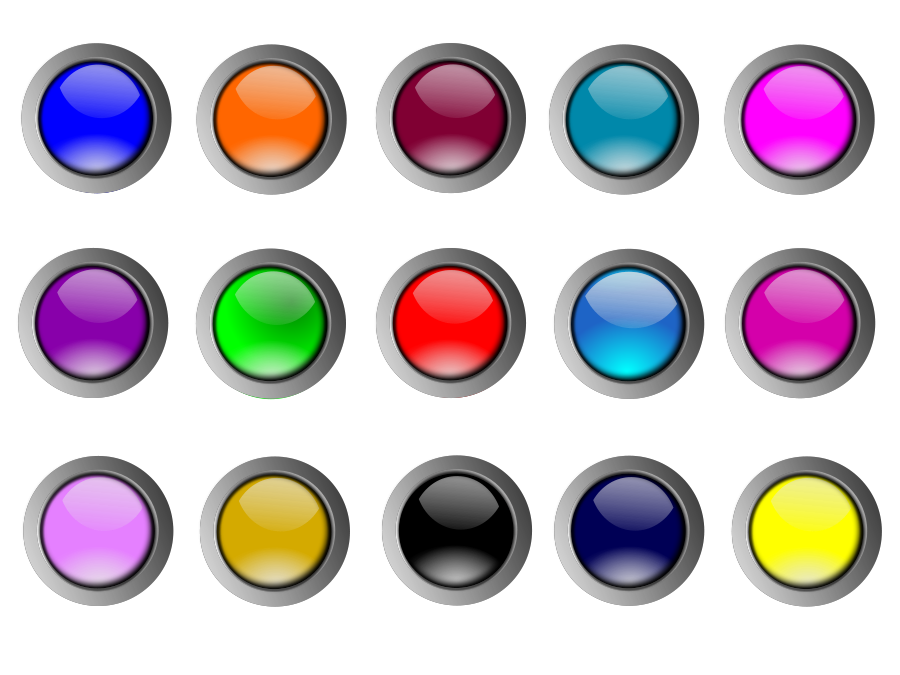 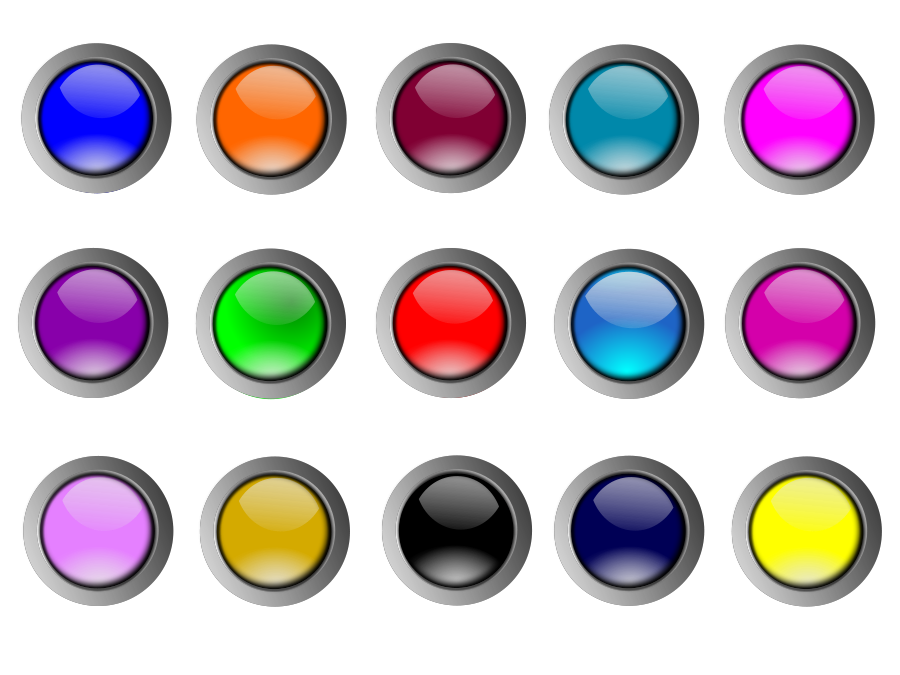 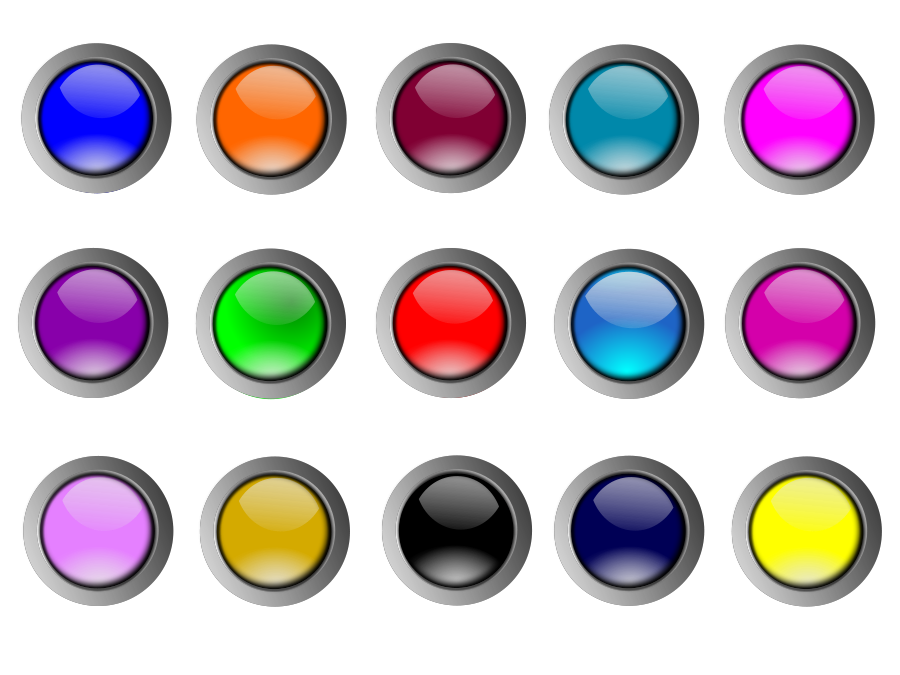 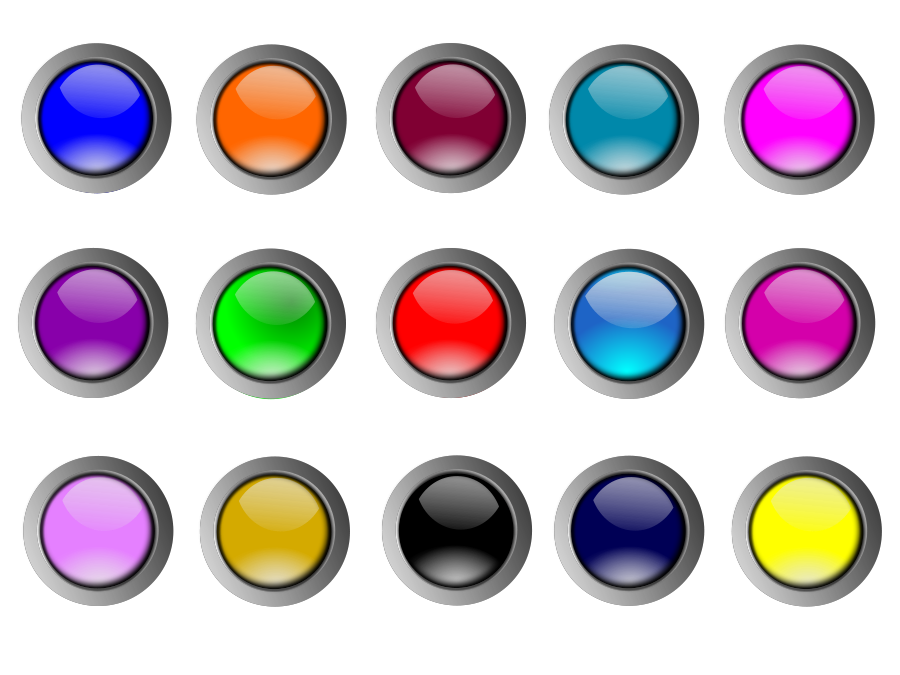 Скобки
Задачи
Фигуры
Цепочки
Ребусы
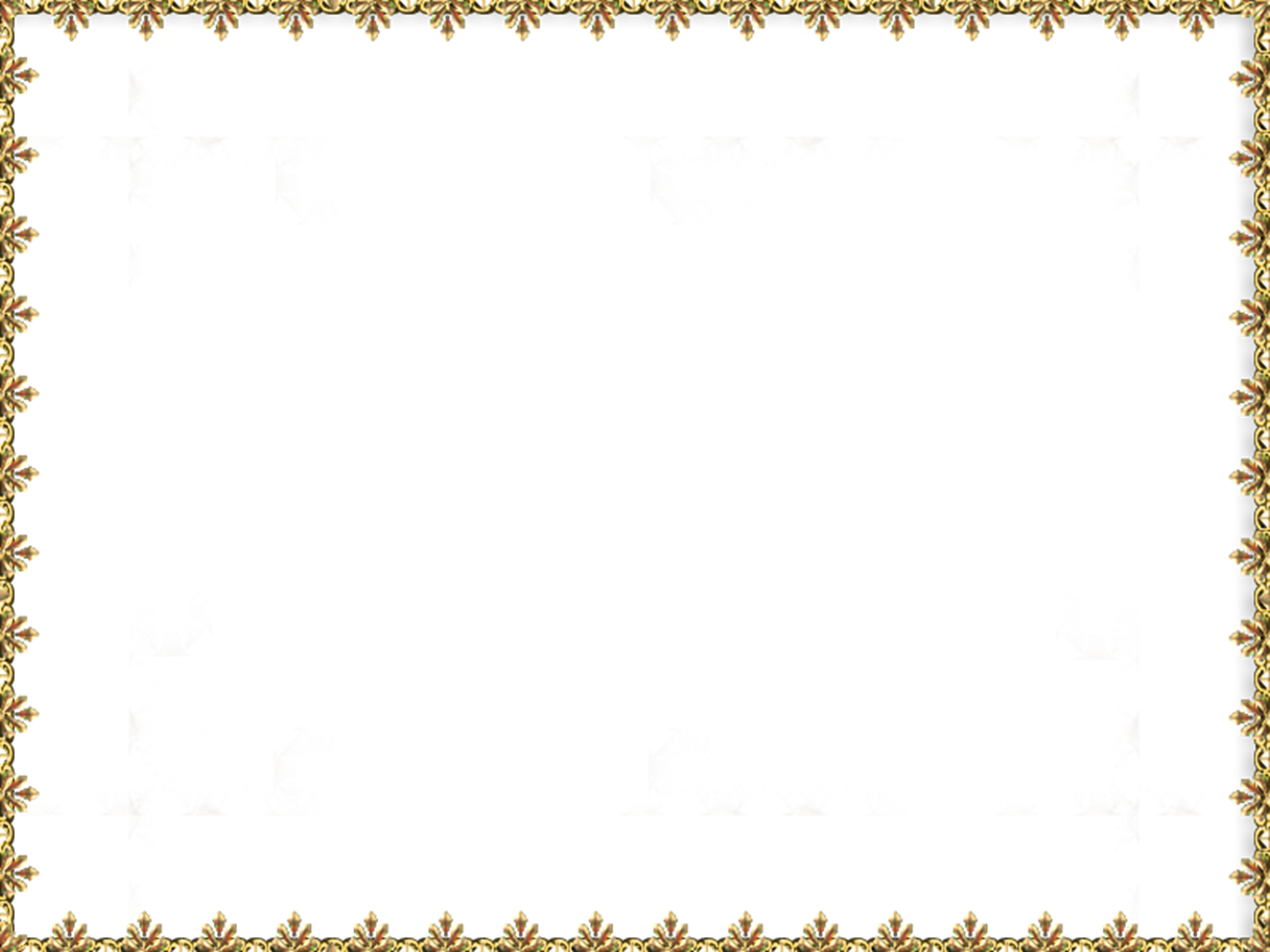 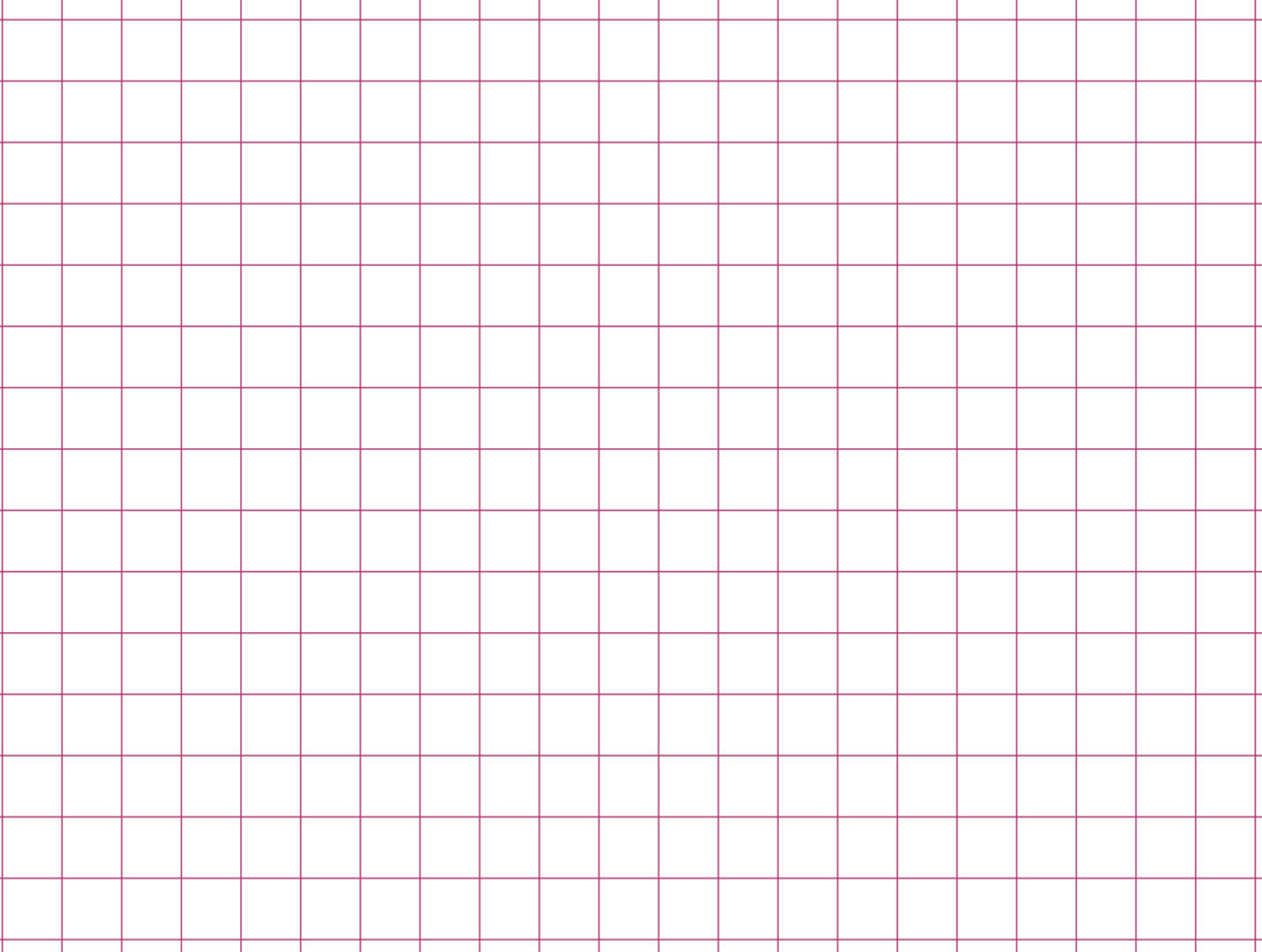 Сосчитать фигуры
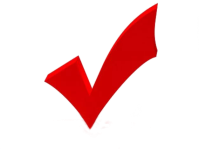 Сколько  треугольников 
на чертеже?
13
Сколько  четырёхугольников 
на чертеже?
6
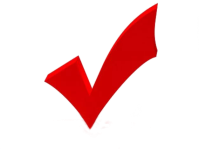 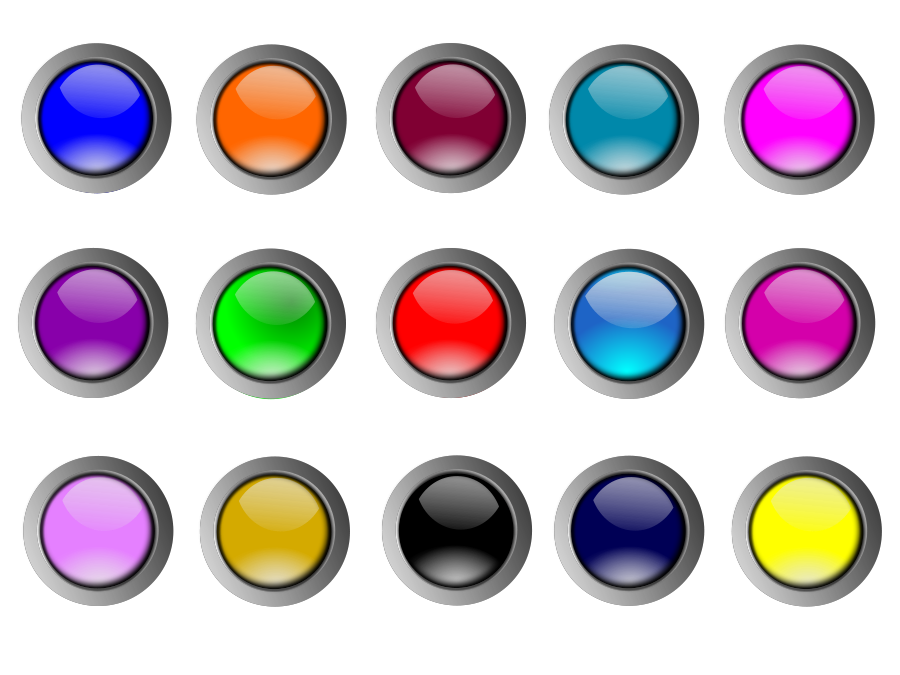 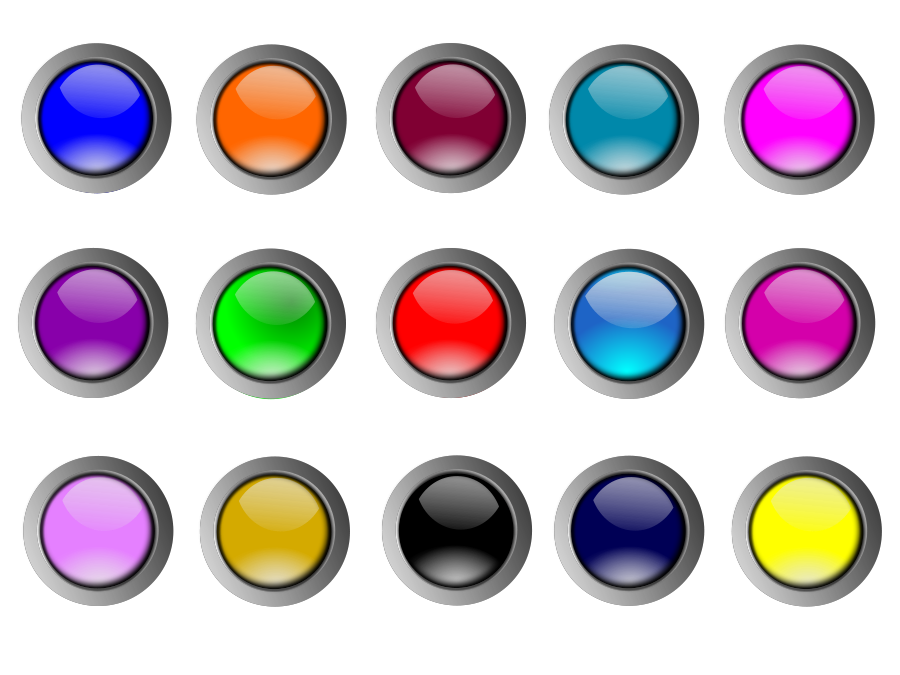 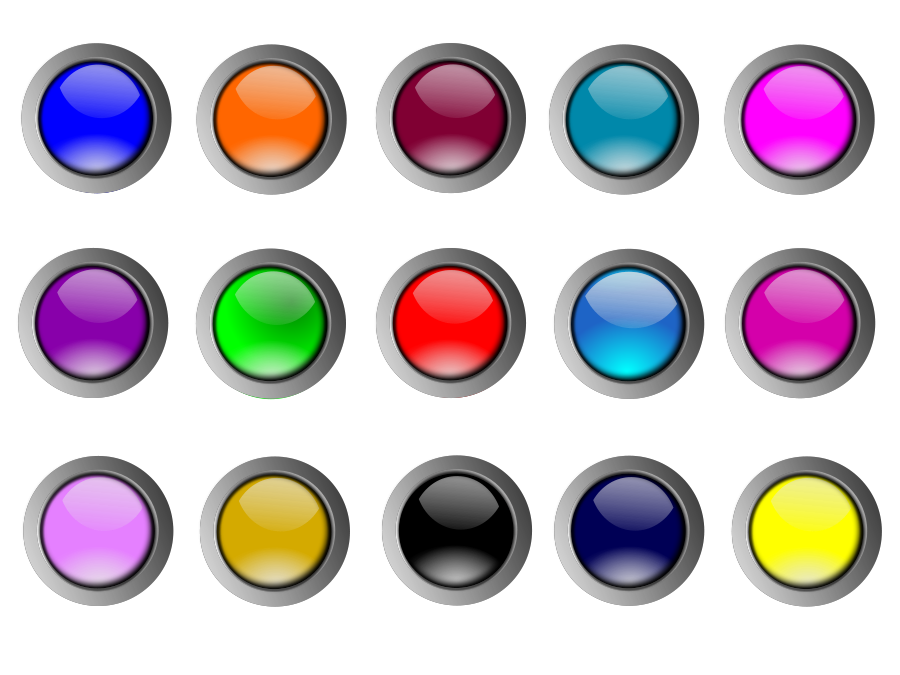 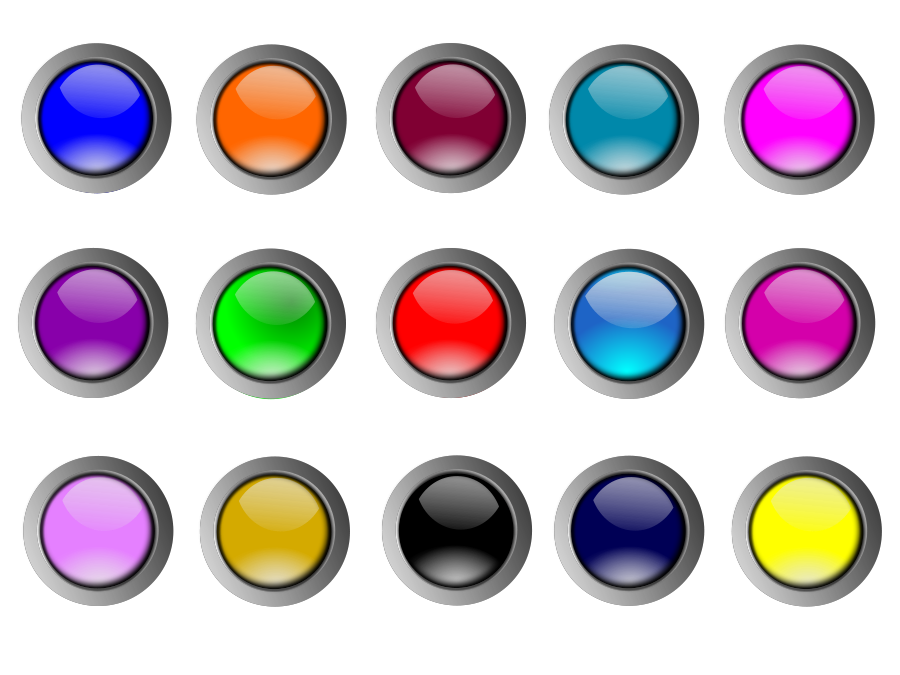 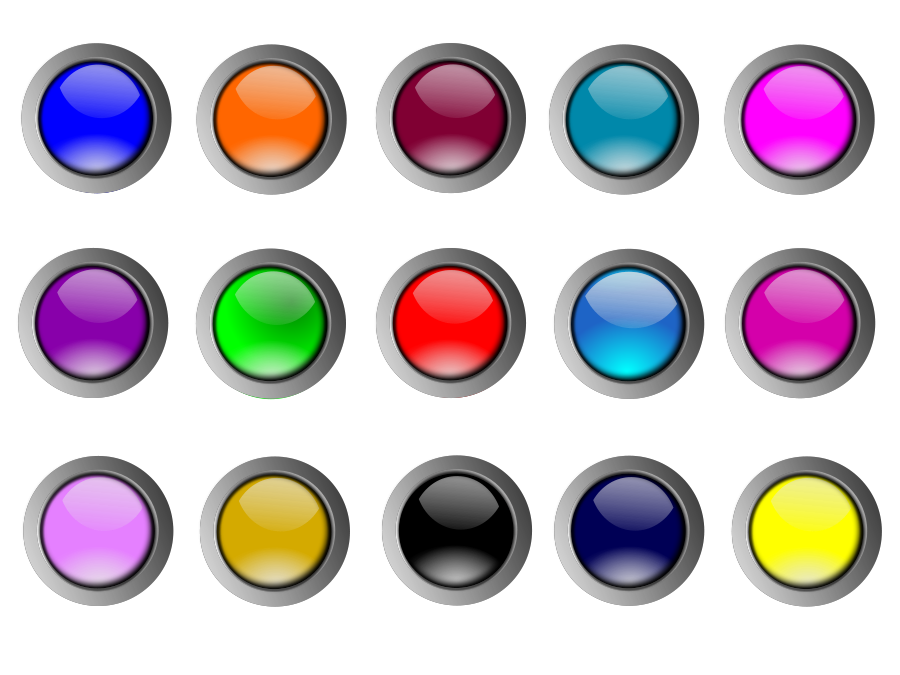 Скобки
Задачи
Фигуры
Цепочки
Ребусы
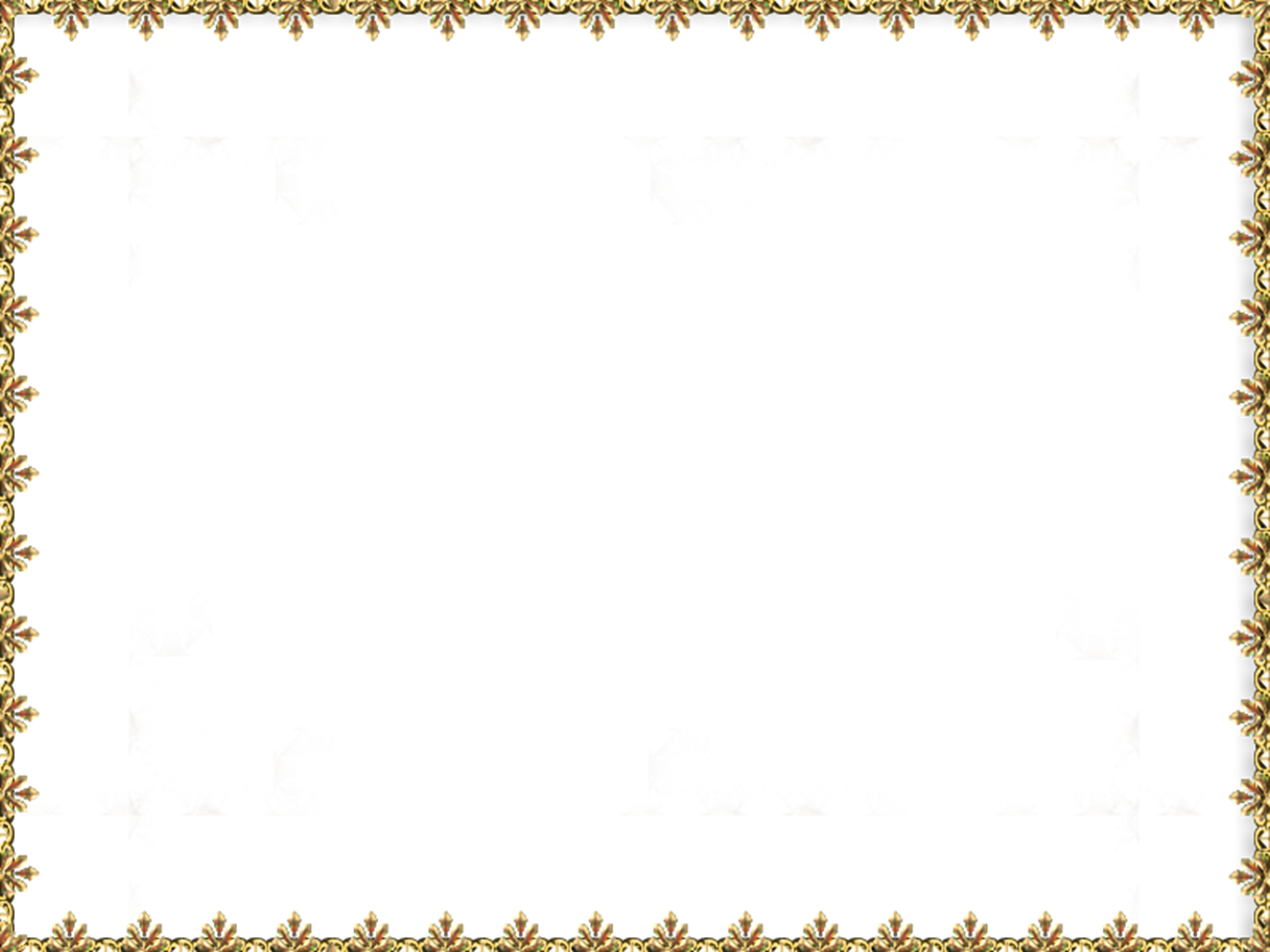 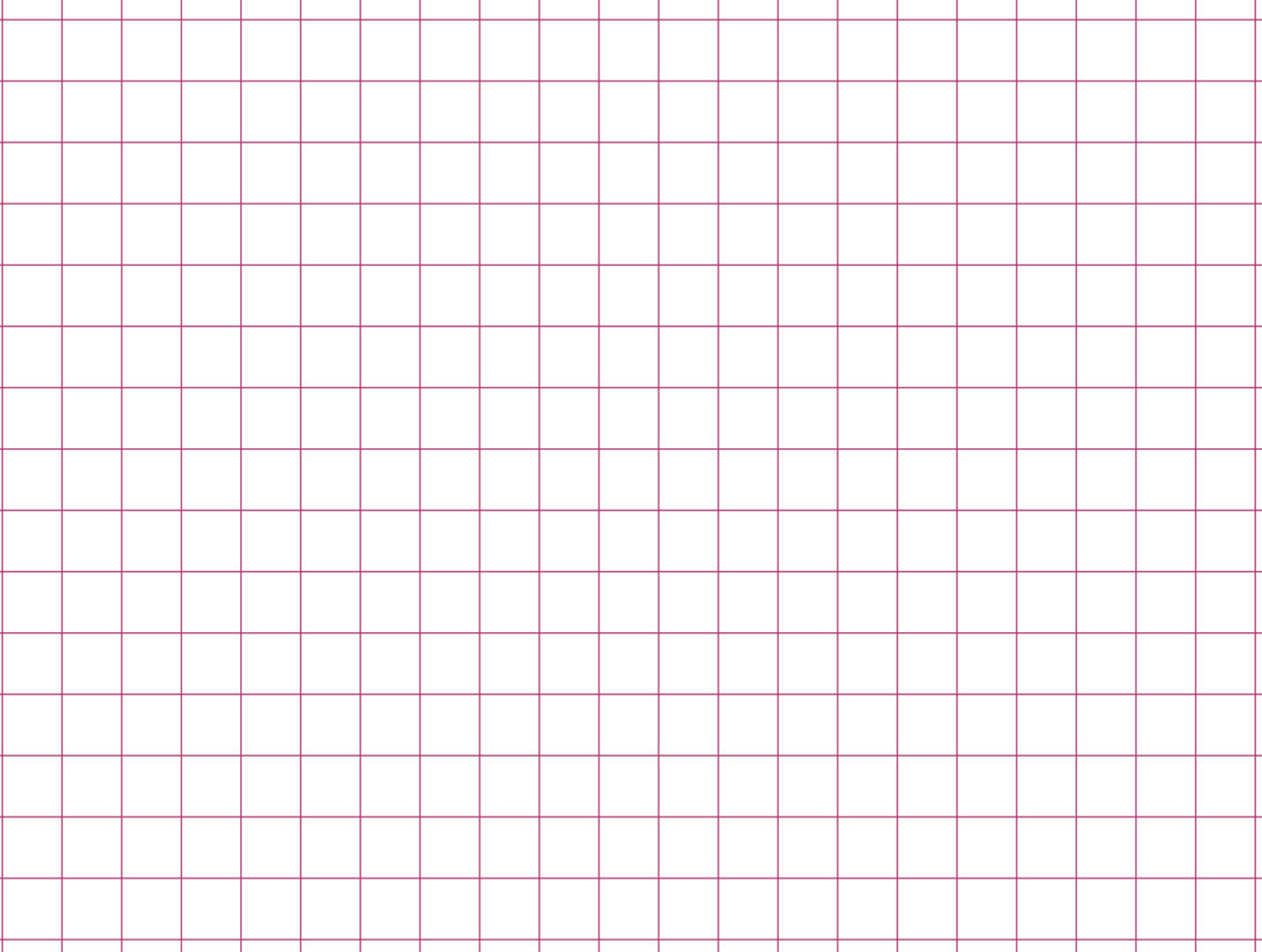 Поставить скобочки
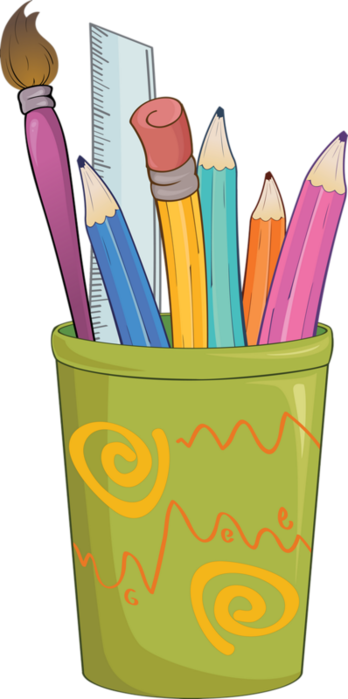 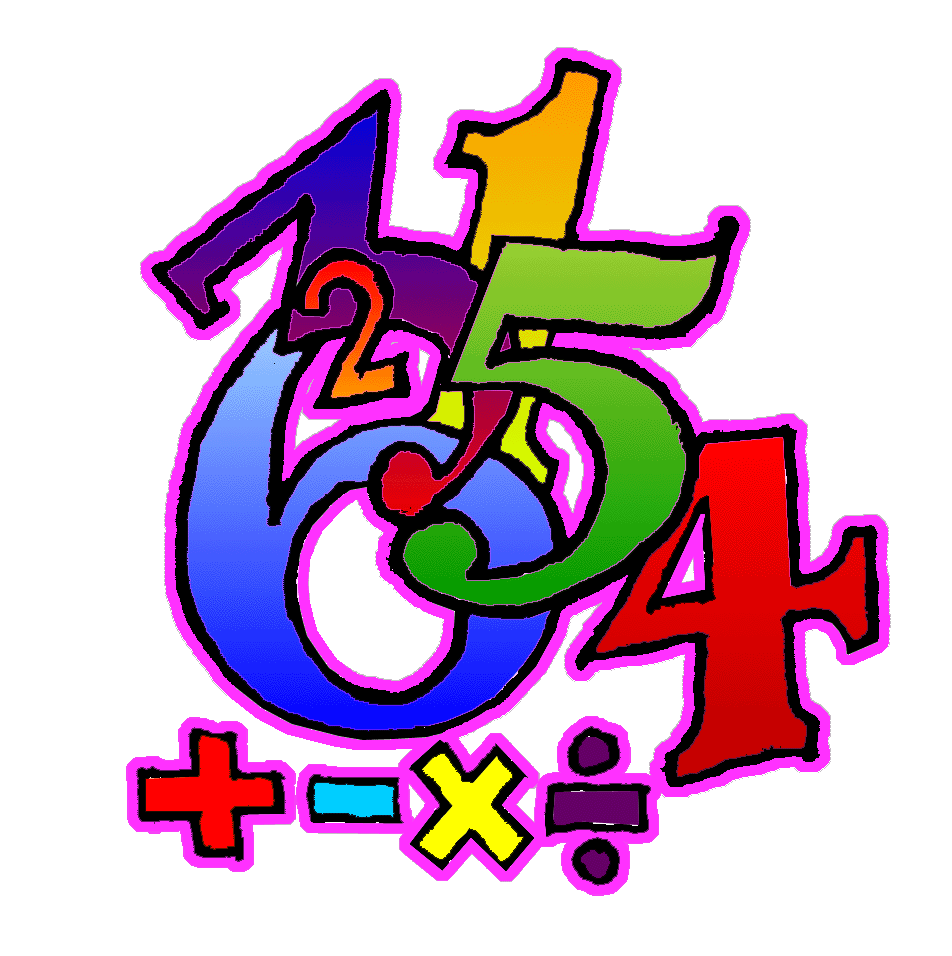 7 · 9 + 12 : 3 – 2 = 23
7 · 9 + 12 : 3 – 2 = 65
7 · 9 + 12 : 3 – 2 = 75
7 · 9 + 12 : 3 – 2 = 47
7 · 9 + 12 : 3 – 2 = 77
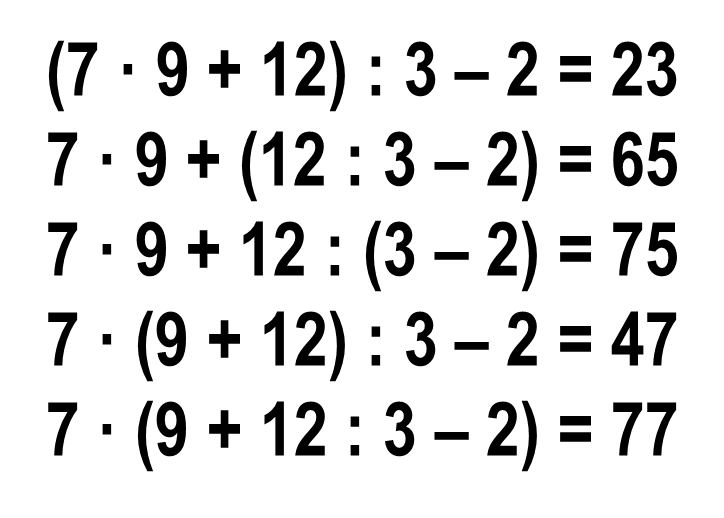 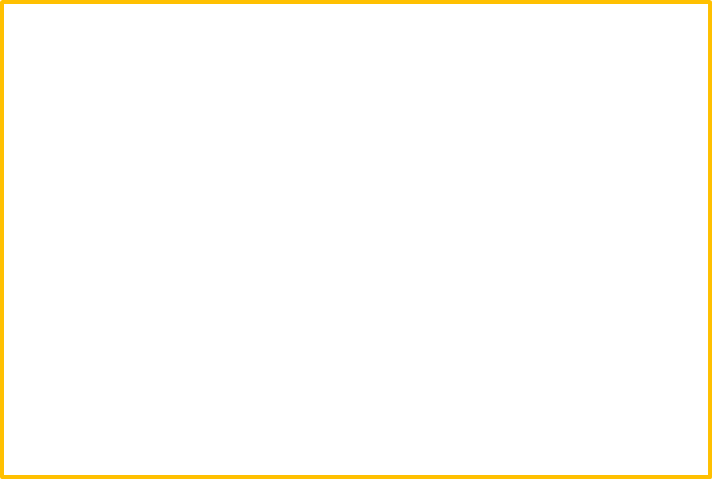 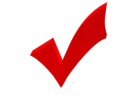 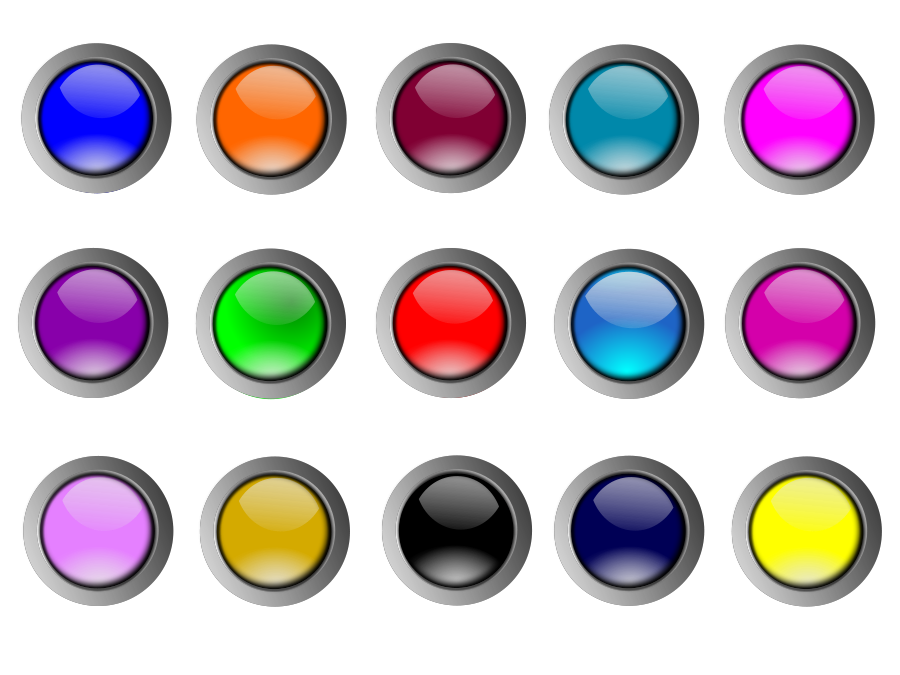 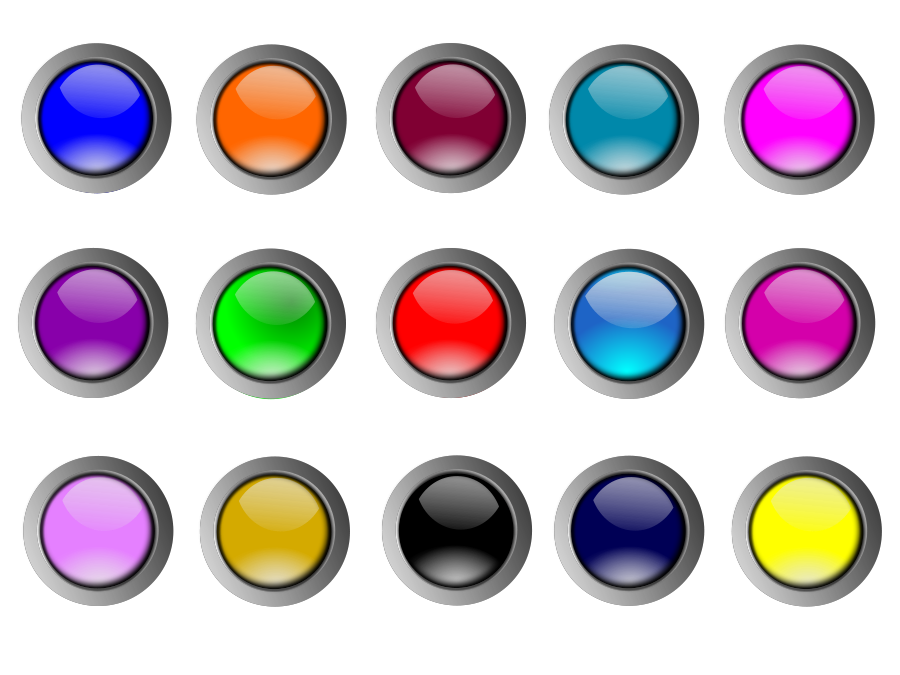 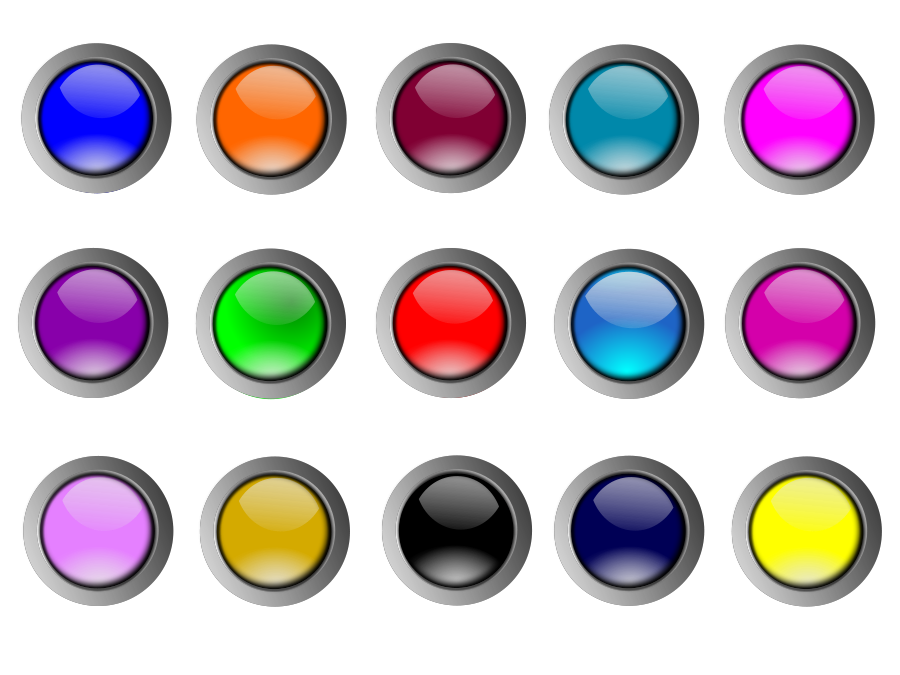 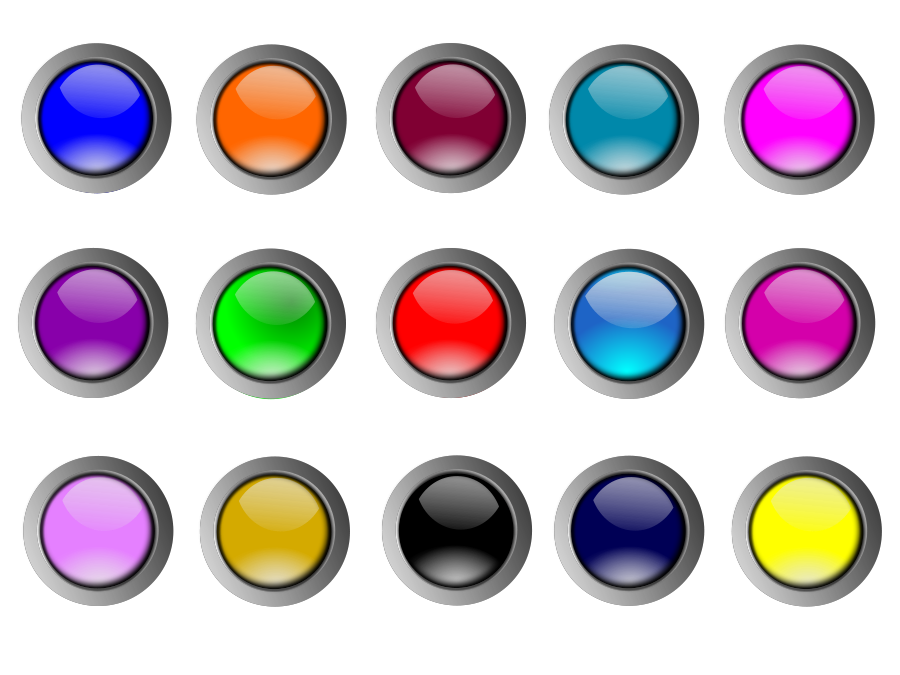 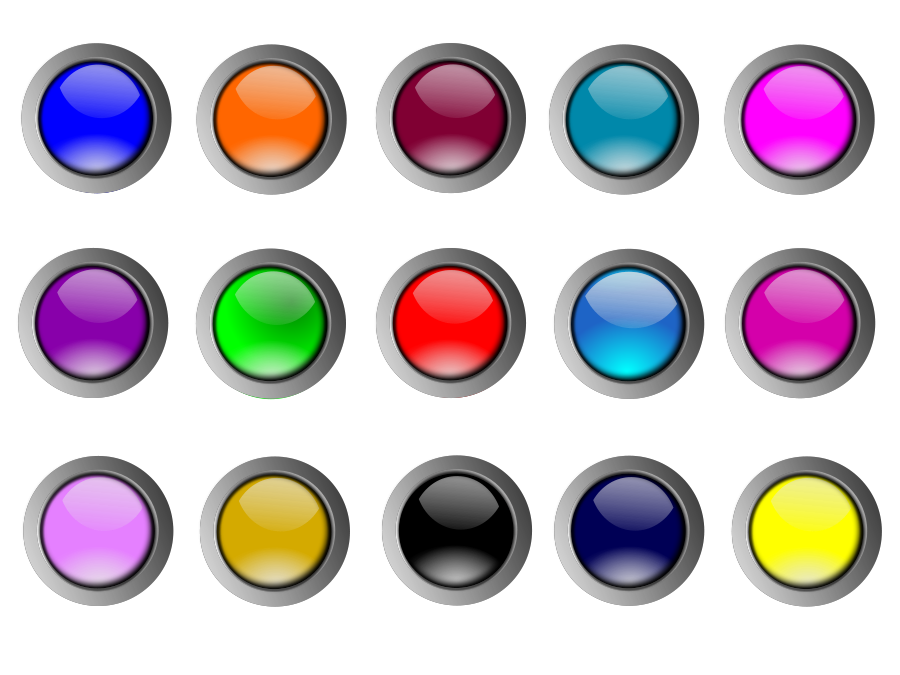 Скобки
Задачи
Фигуры
Цепочки
Ребусы
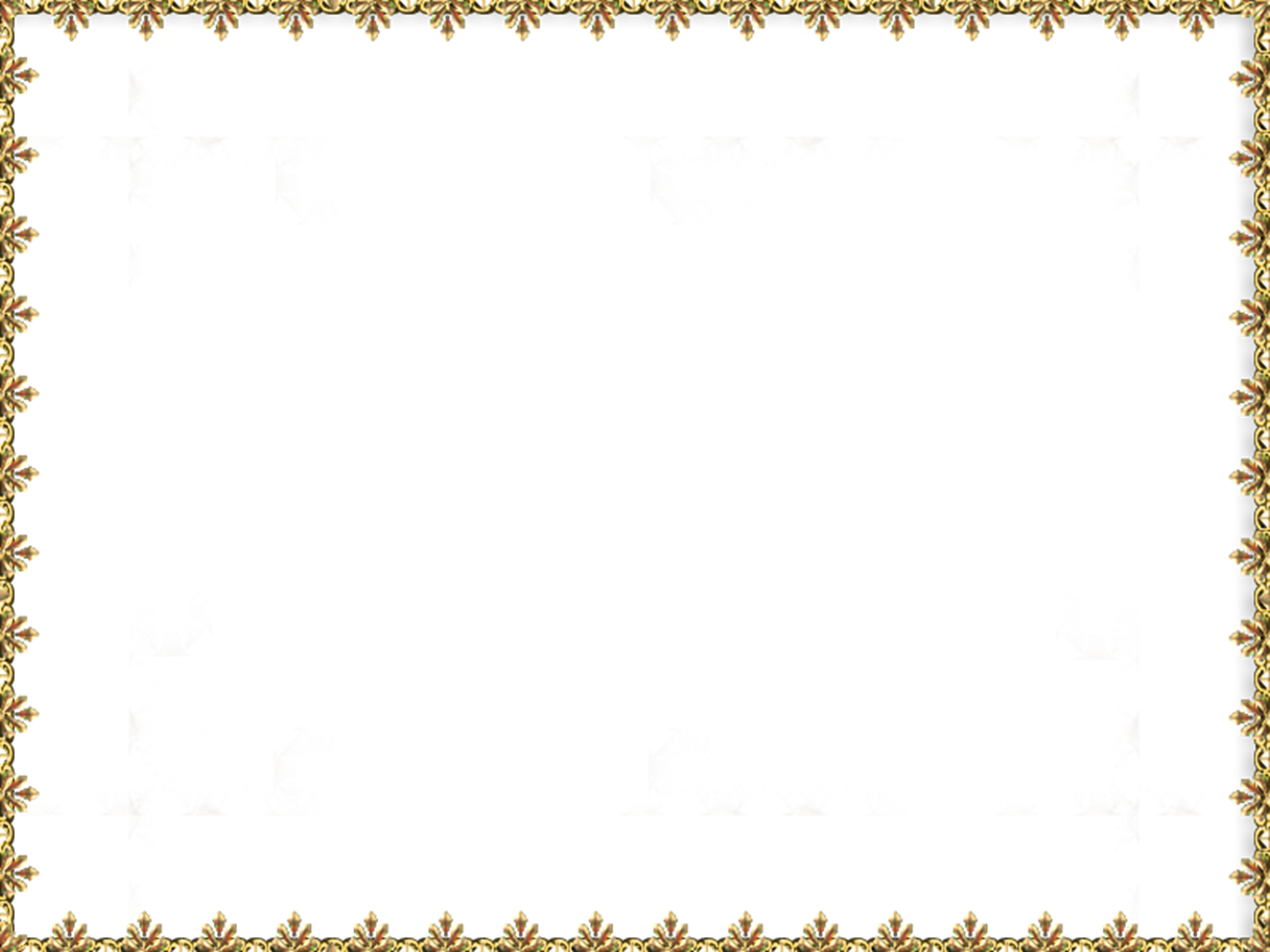 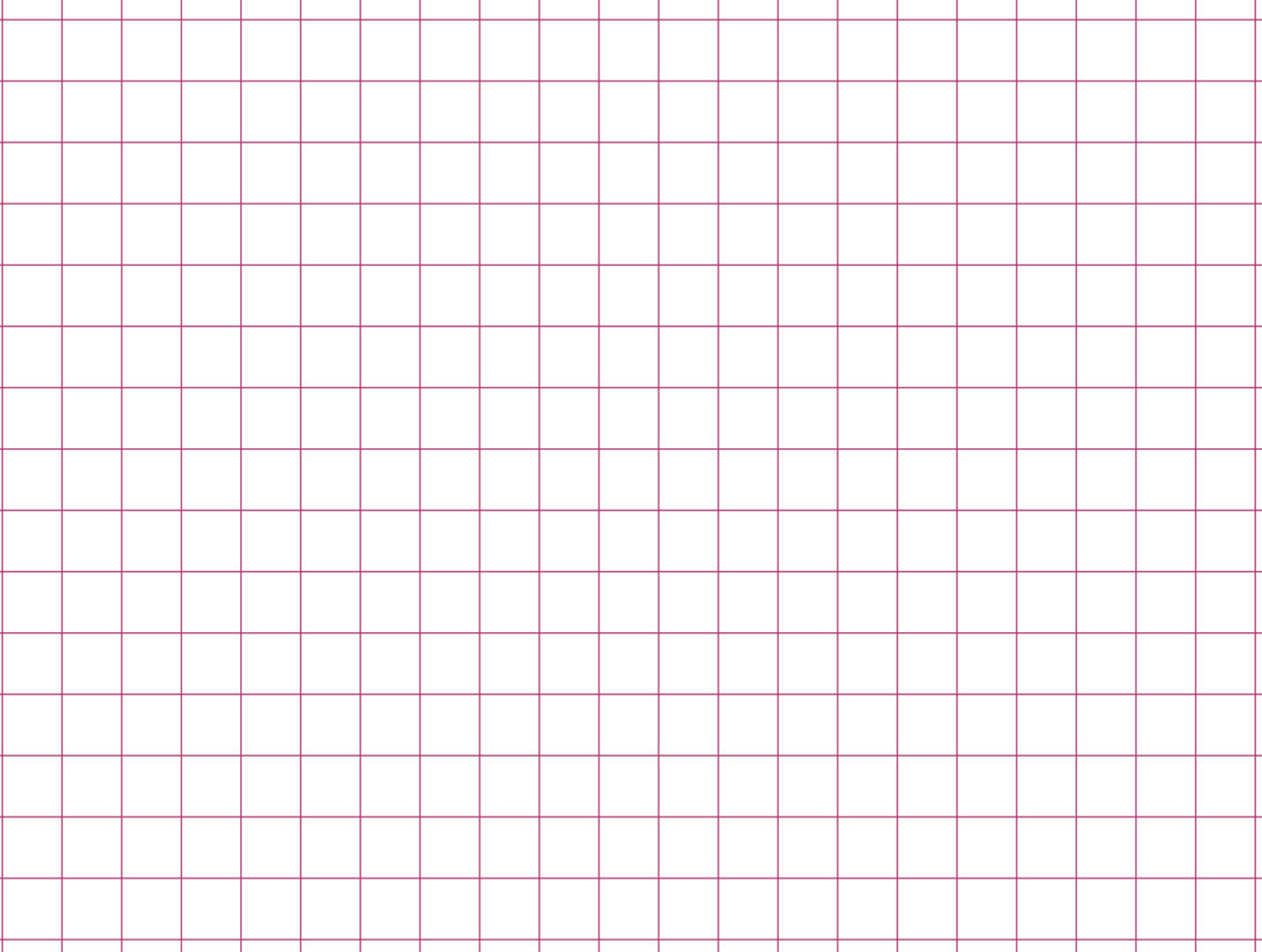 Задачи
150 м.
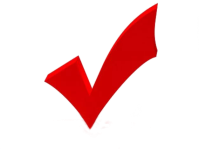 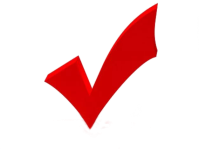 10 мес.
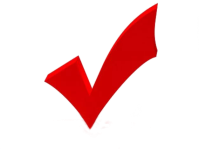 250 г.
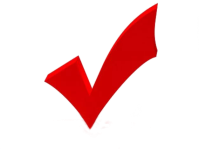 1000 м2
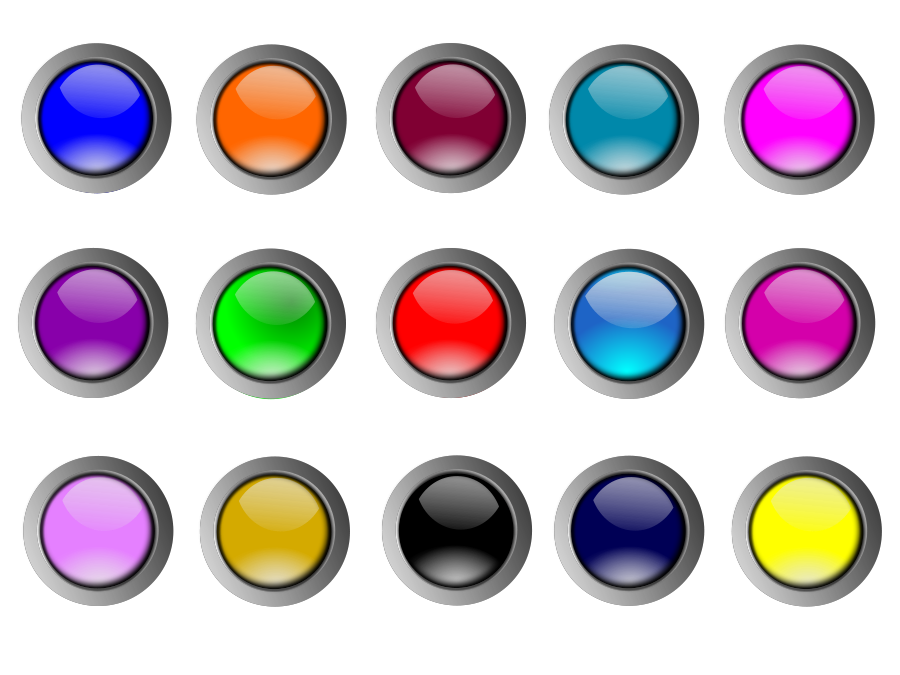 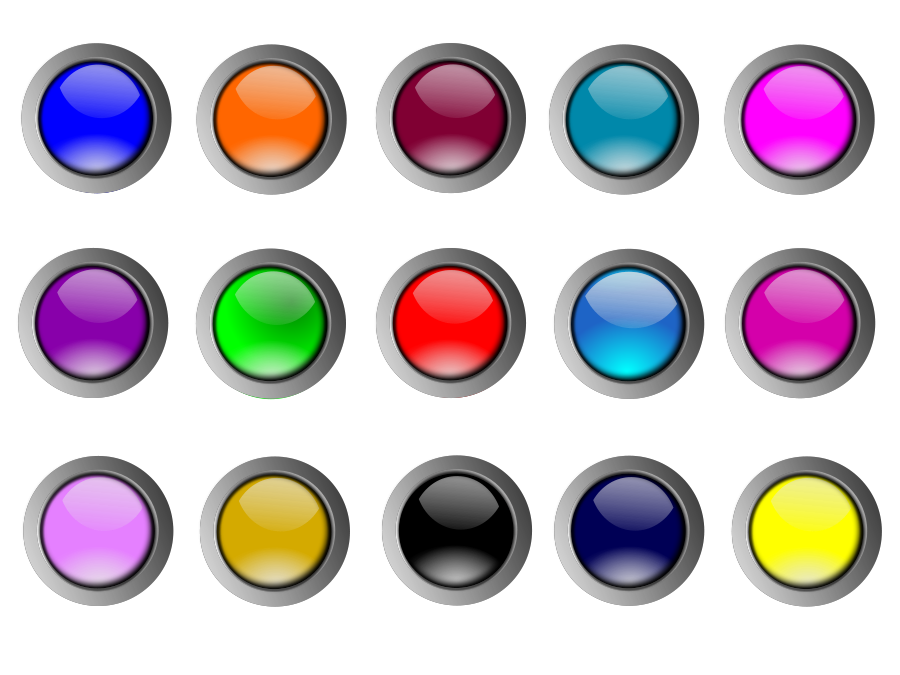 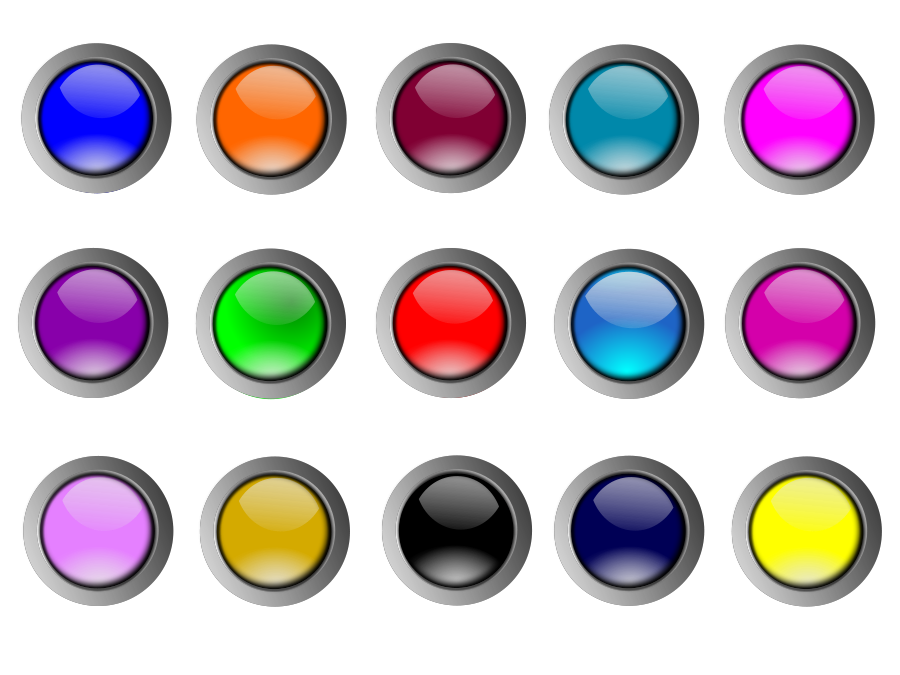 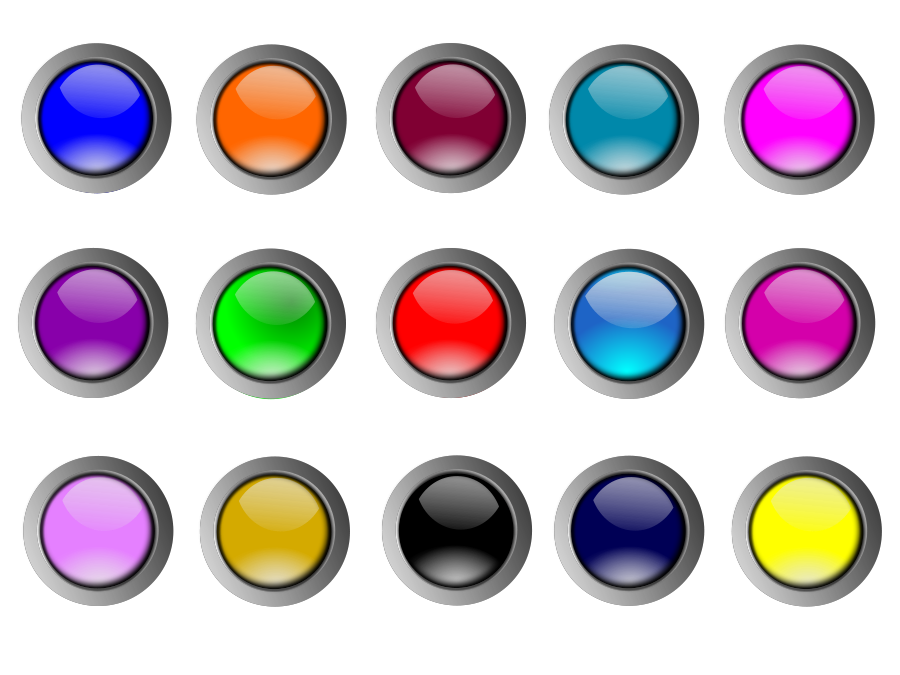 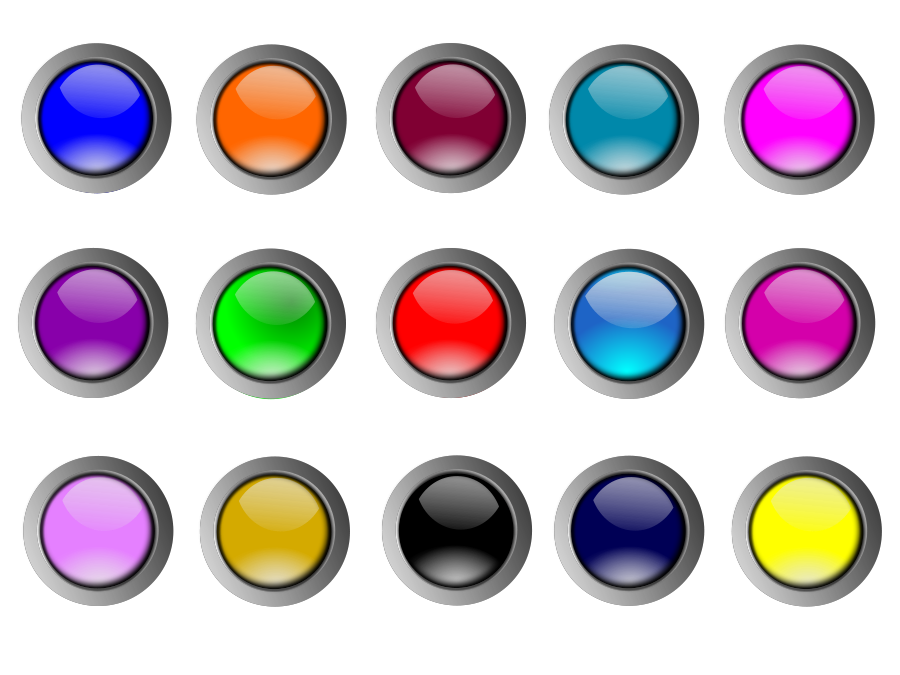 Скобки
Задачи
Фигуры
Цепочки
Ребусы
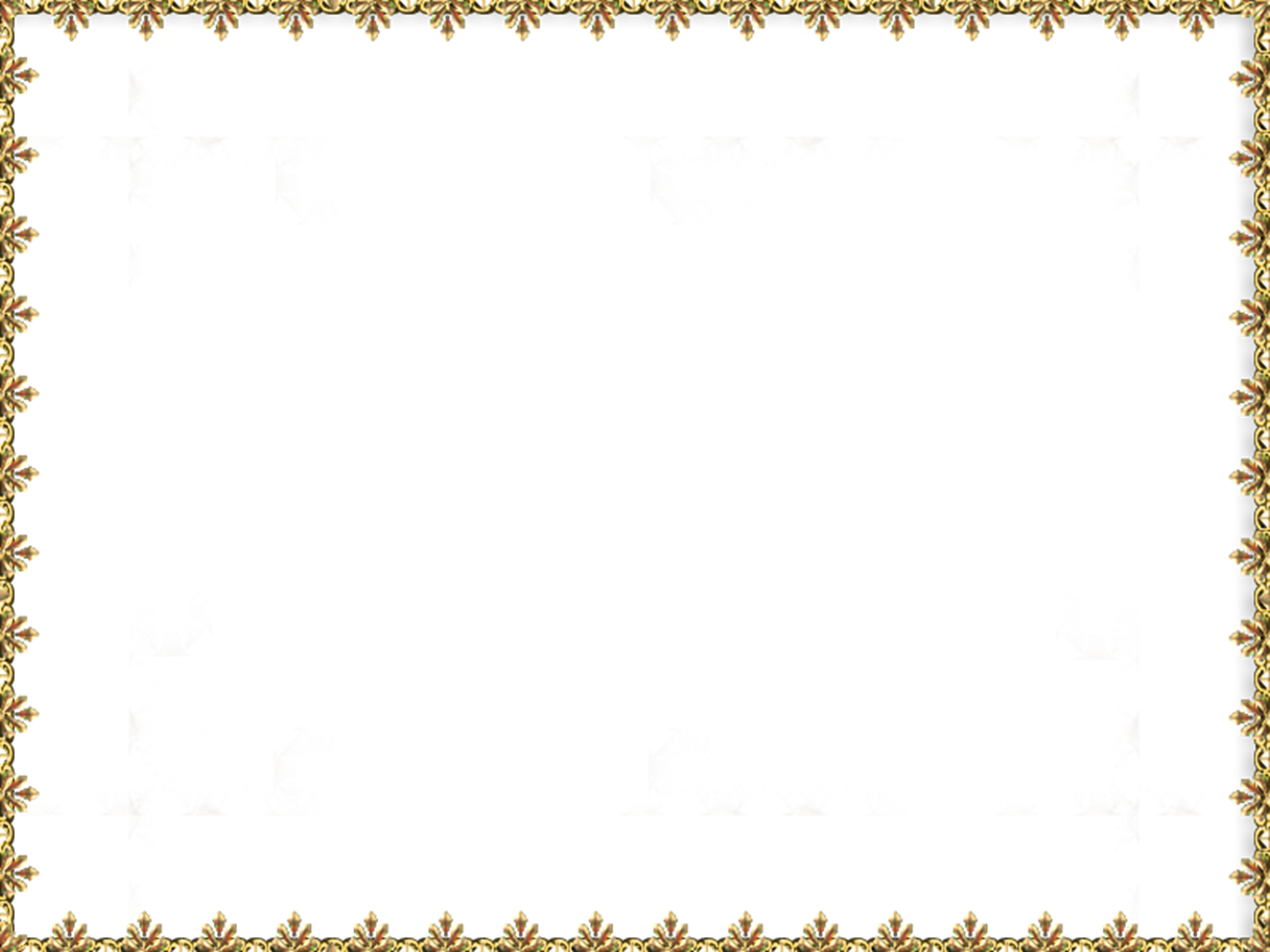 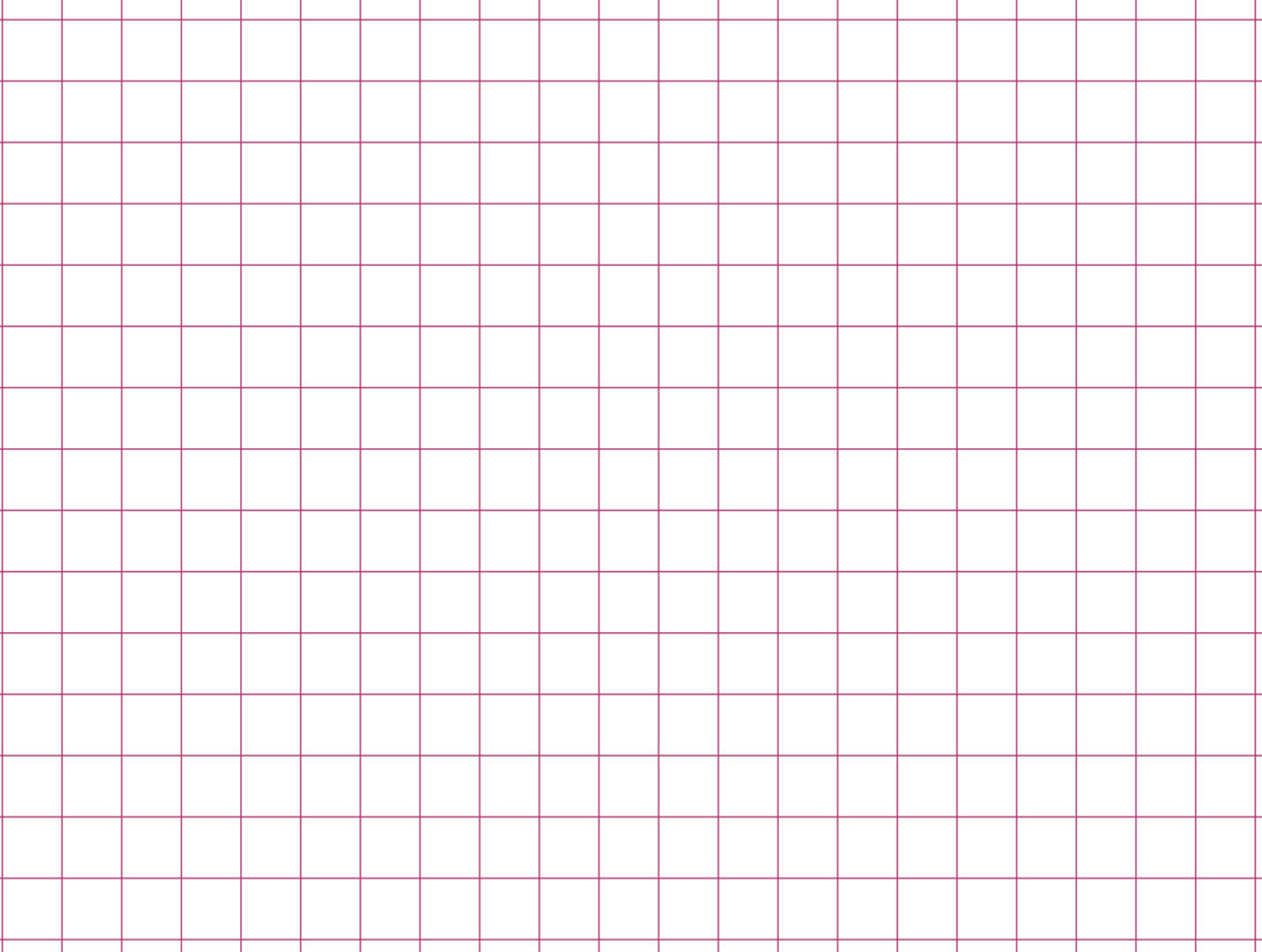 Источники информации
http://easyen.ru/logotip/logo.png - логотип СУП
https://img-fotki.yandex.ru/get/9796/118996403.120/0_a93d9_2491ff72_XL.- png рамка
https://yandex.ru/images/search/?cbir_id=1012332%2FAZgs1yDx4xqkZ9fIXLDK3w&rpt=imageview&redircnt=1522787471.1 – простые числа и знаки 
http://ramki-photoshop.ru/predmet/pedmet86.png - карандаши в стаканчике
http://www.yapfiles.ru/show/1765409/.png.html - кнопки
https://yandex.ru/images/search?text_Arithmetic_symbols.svg.png=simage&lr=19
https://yandex.ru/images/search?text=19&source=КраснаяГалка.png
Автор технологического приема Г.О.Аствацатуров
http://easyen.ru/load/232-1-0-62065
Ведущий МК - Носова Ольга Михайловна, учитель высшей квалификационной категории, модератор сайта «Современный Учительский портал».